Lecture 16:Vision Transformer
Presenters: Niousha Sadjadi and Anthony Boyko
2023-12-30
Slides created for CS886 at UWaterloo
1
Outline
Review of Transformers
Series of methods
Image GPT 
Vision Transformer (ViT)
DeiT
Swin Transformer
DINO
Masked Autoencoders 
MetaFormer
SwiftFormer
2
Review of Transformers
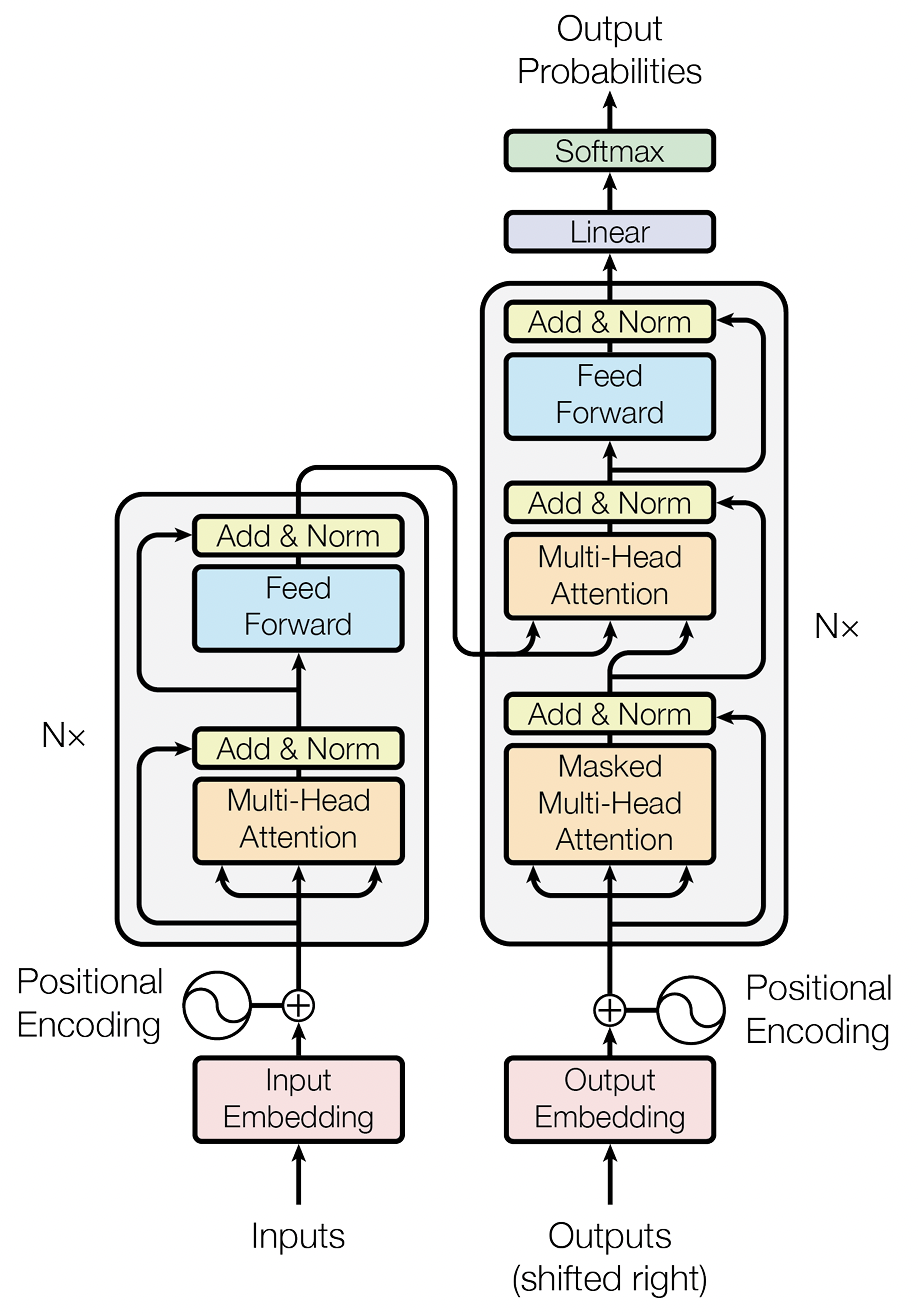 In vision transformer, we only use the encoder section
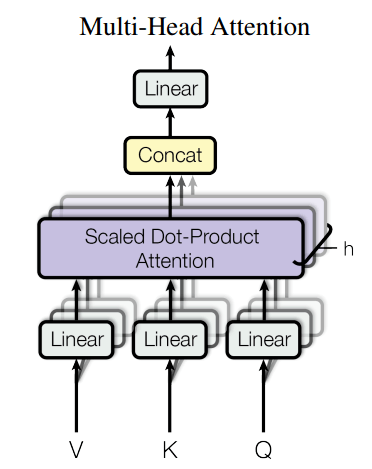 3
Transformers in Computer Vision
Transformers are successful in NLP domain
Extend transformers idea to image
Image GPT was suggested by OpenAI
Shortly after, Vision Transformer (ViT) was suggested by Google 
It is a successful approach
Increase interest in using transforms in vision

Fundamental challenge
How to create a sequence from an image?
4
Image GPT
Generative Pretraining from Pixels
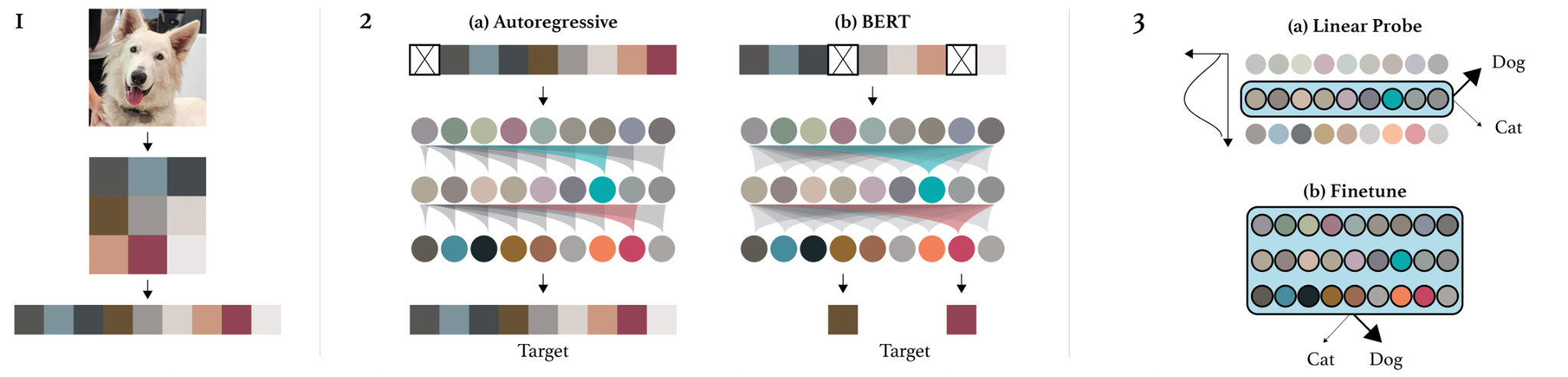 Pre-process
Pre-training
Evaluation
Chen, M., Radford, A., Child, R., Wu, J., Jun, H., Luan, D., & Sutskever, I.. “Generative Pretraining From Pixels.” Proceedings of the 37th International Conference on Machine Learning (2020)
5
[Speaker Notes: chrome-extension://efaidnbmnnnibpcajpcglclefindmkaj/https://cdn.openai.com/papers/Generative_Pretraining_from_Pixels_V2.pdf
https://www.youtube.com/watch?v=YBlNQK0Ao6g
https://www.youtube.com/watch?v=H5vpBCLo74U]
Image GPT (Pre-process)
Convert image to sequence
Reorder pixels to create a sequence
ImageNet size: 224*224*3 (150,528 pixels!!)
Context reduction
Resize to lower resolution: 32*32*3 (3,072 pixels)
Customize color palette to change RGB: 32*32*1 (1,024 pixels)
Create a sequence of pixels
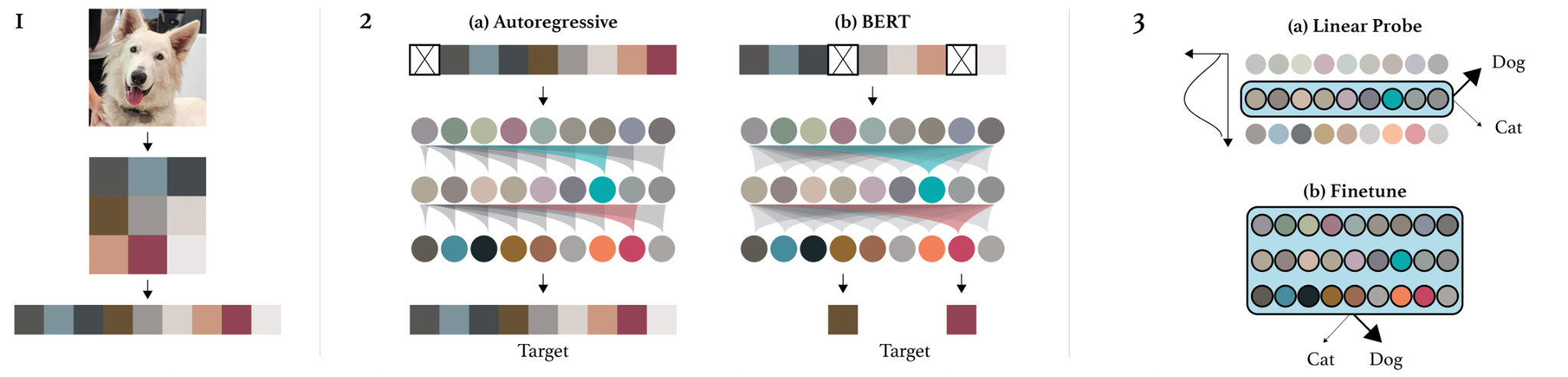 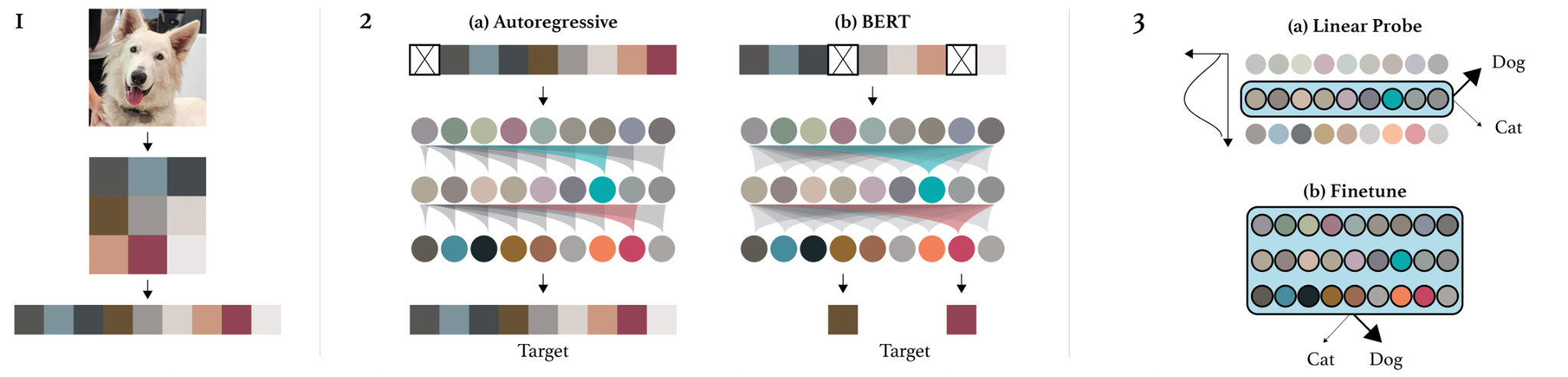 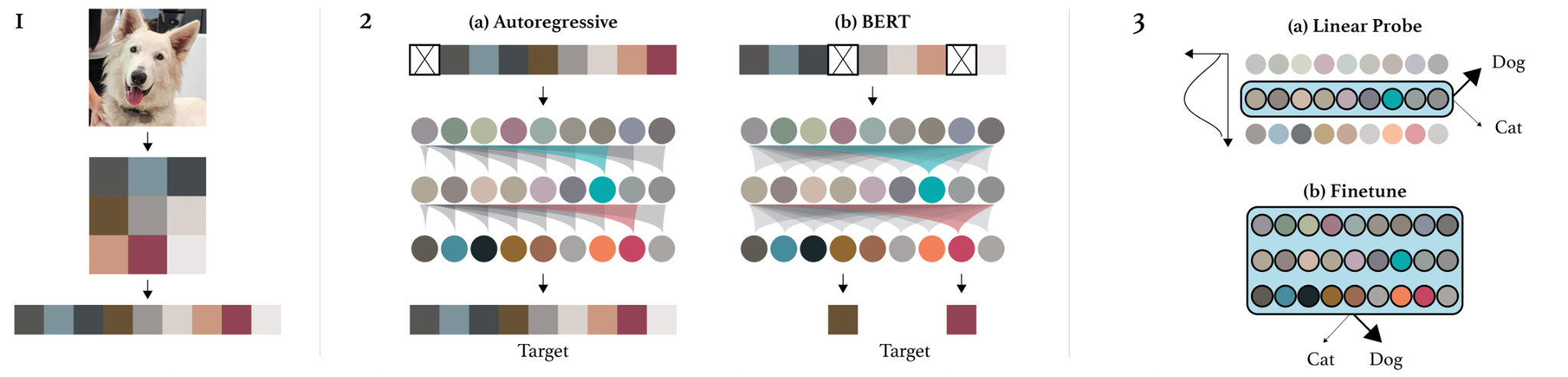 Chen, M., Radford, A., Child, R., Wu, J., Jun, H., Luan, D., & Sutskever, I.. “Generative Pretraining From Pixels.” Proceedings of the 37th International Conference on Machine Learning (2020)
6
Image GPT (Pre-training)
Uses GPT-2 architecture with one of the following objectives
Autoregressive: Next pixel prediction
BERT: Masked pixel prediction
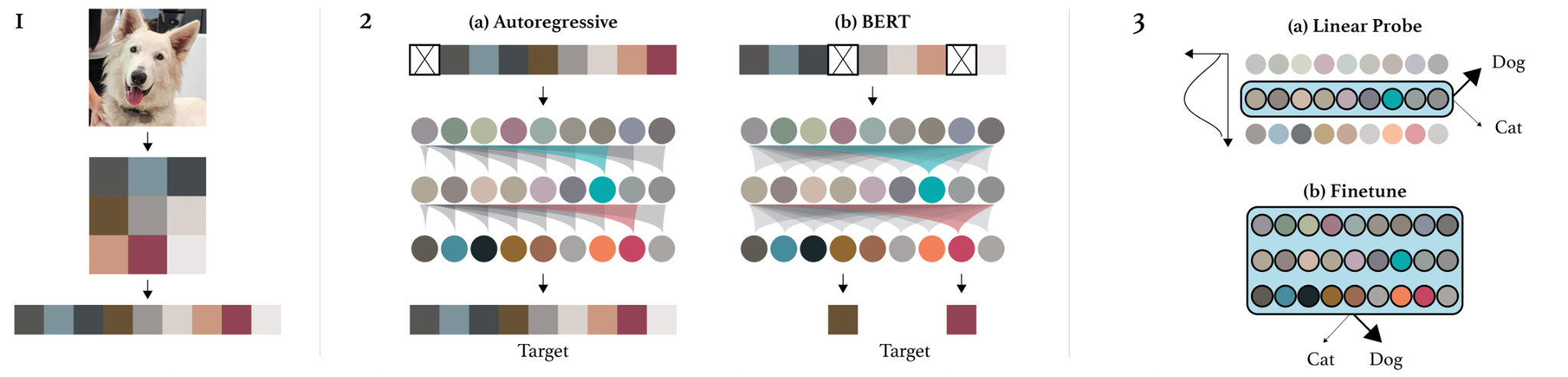 Chen, M., Radford, A., Child, R., Wu, J., Jun, H., Luan, D., & Sutskever, I.. “Generative Pretraining From Pixels.” Proceedings of the 37th International Conference on Machine Learning (2020)
7
Image GPT (Pre-training) 2
8
Image GPT (Pre-training) 3
9
Image GPT (Pre-training) 4
Uses GPT-2 architecture with one of the following objectives
Unsupervised training
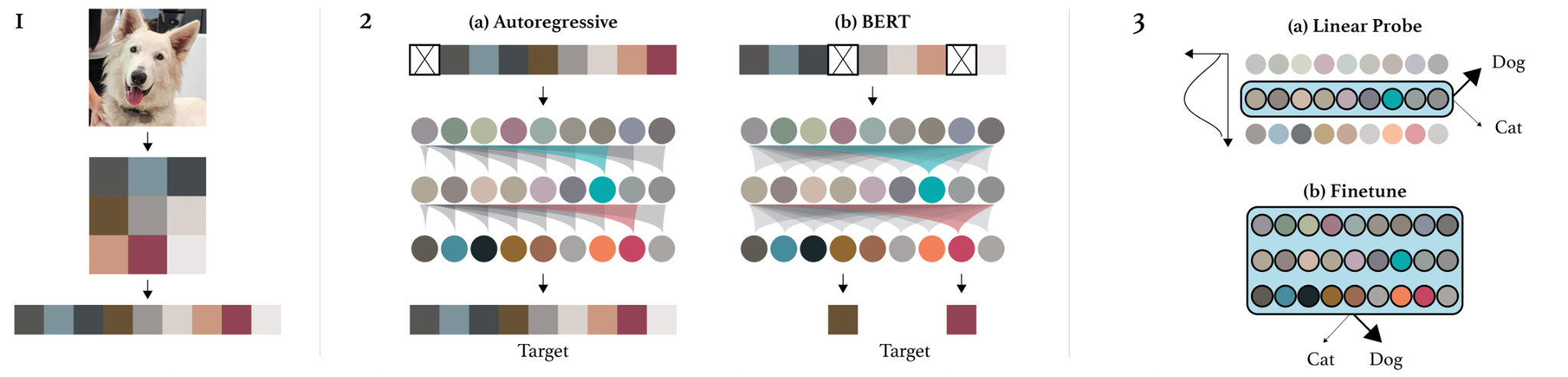 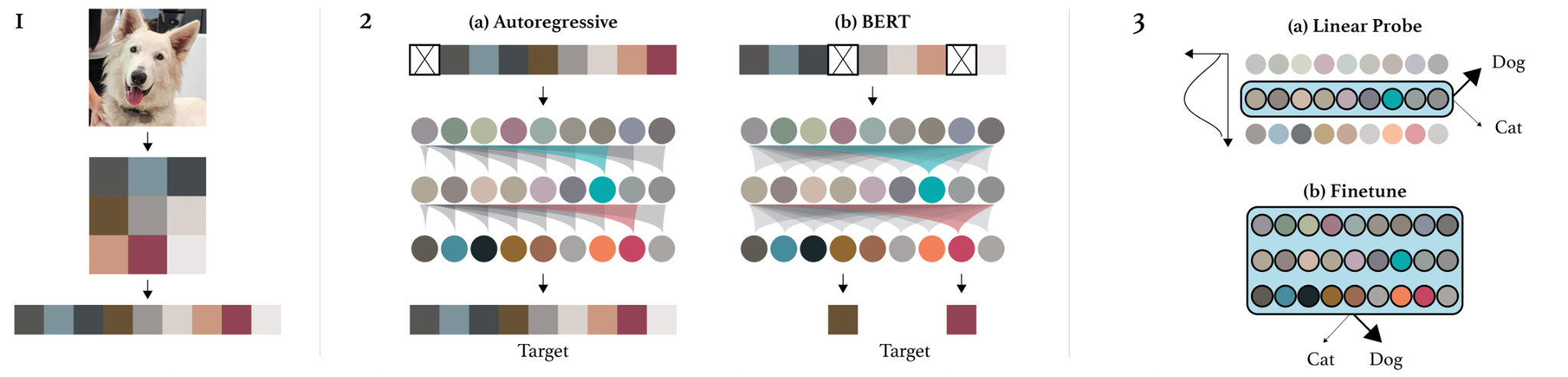 Hidden states
Independently
Chen, M., Radford, A., Child, R., Wu, J., Jun, H., Luan, D., & Sutskever, I.. “Generative Pretraining From Pixels.” Proceedings of the 37th International Conference on Machine Learning (2020)
10
Image GPT (Evaluation)
Add a classification head on top of the representation (hidden states of transformer)






1. Fine tuning: Train whole model (transformer + classification head)
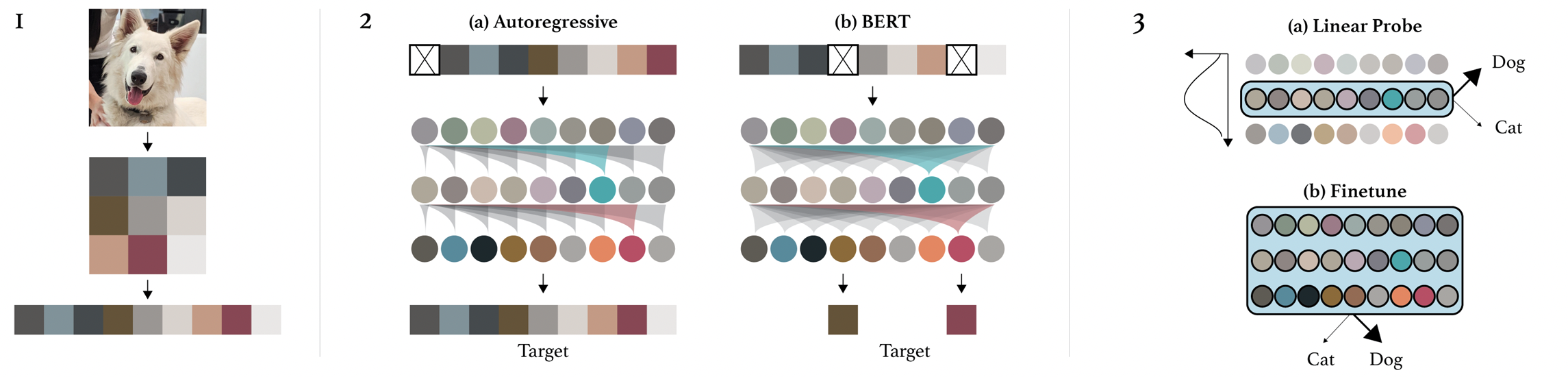 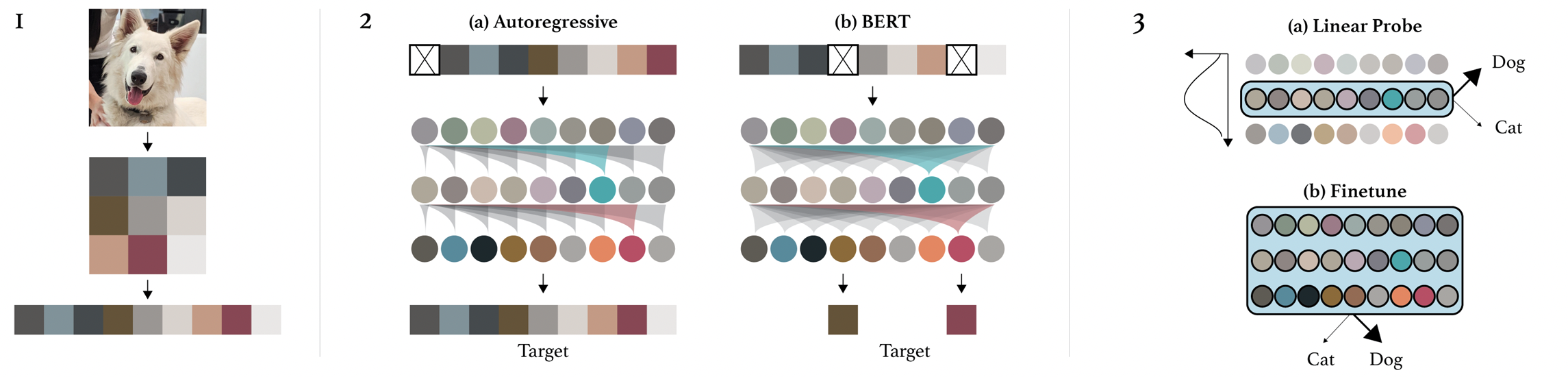 Classifier
Chen, M., Radford, A., Child, R., Wu, J., Jun, H., Luan, D., & Sutskever, I.. “Generative Pretraining From Pixels.” Proceedings of the 37th International Conference on Machine Learning (2020)
11
Image GPT (Evaluation) 2
Add a classification head on top of the representation (hidden state of transformer)






2. Linear probe: Train classification head (Freeze transformer)
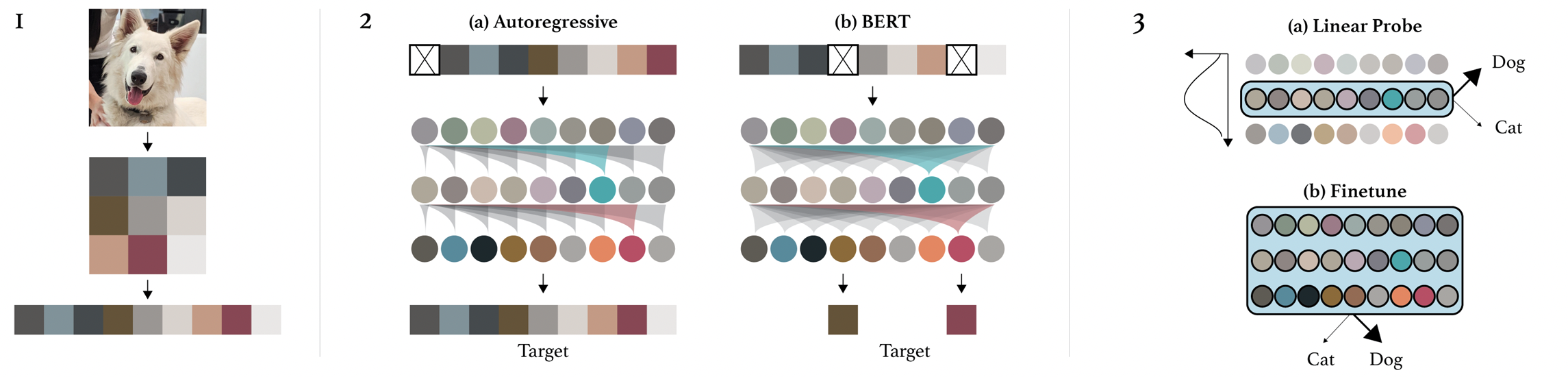 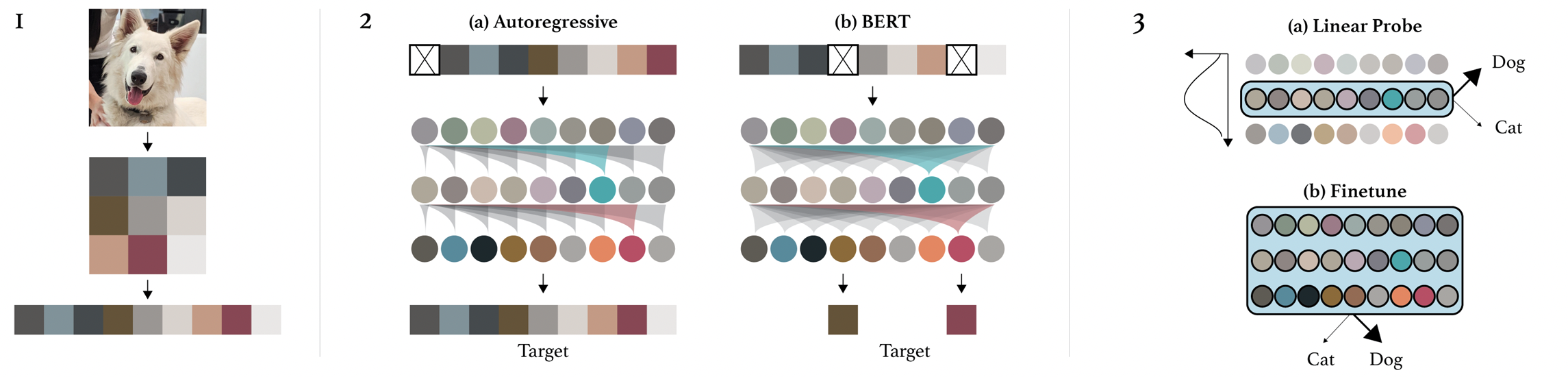 Classifier
Chen, M., Radford, A., Child, R., Wu, J., Jun, H., Luan, D., & Sutskever, I.. “Generative Pretraining From Pixels.” Proceedings of the 37th International Conference on Machine Learning (2020)
12
Image GPT (Results)
Autoregressive pre-trained on ImageNet
Fine tuning Evaluation
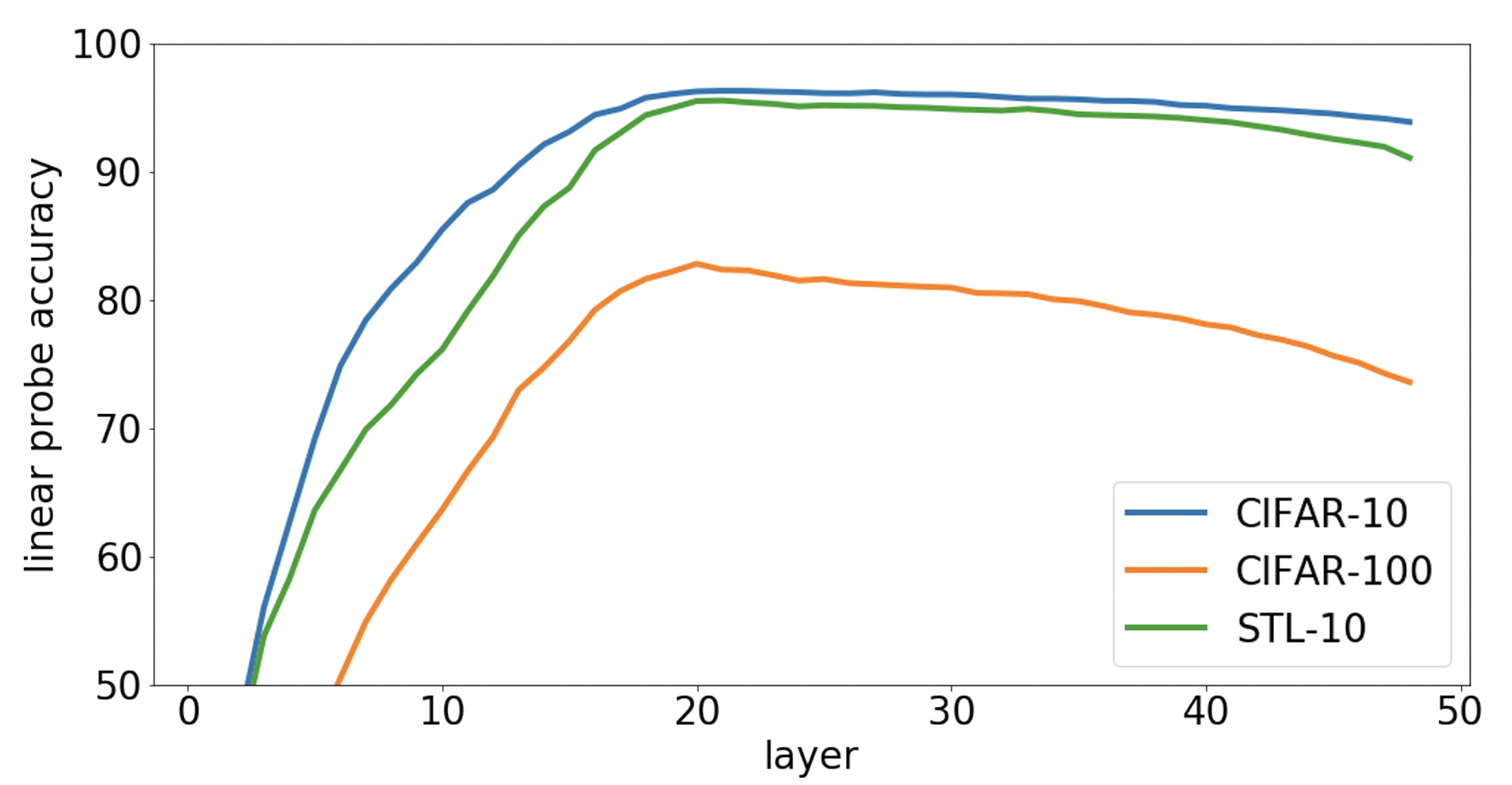 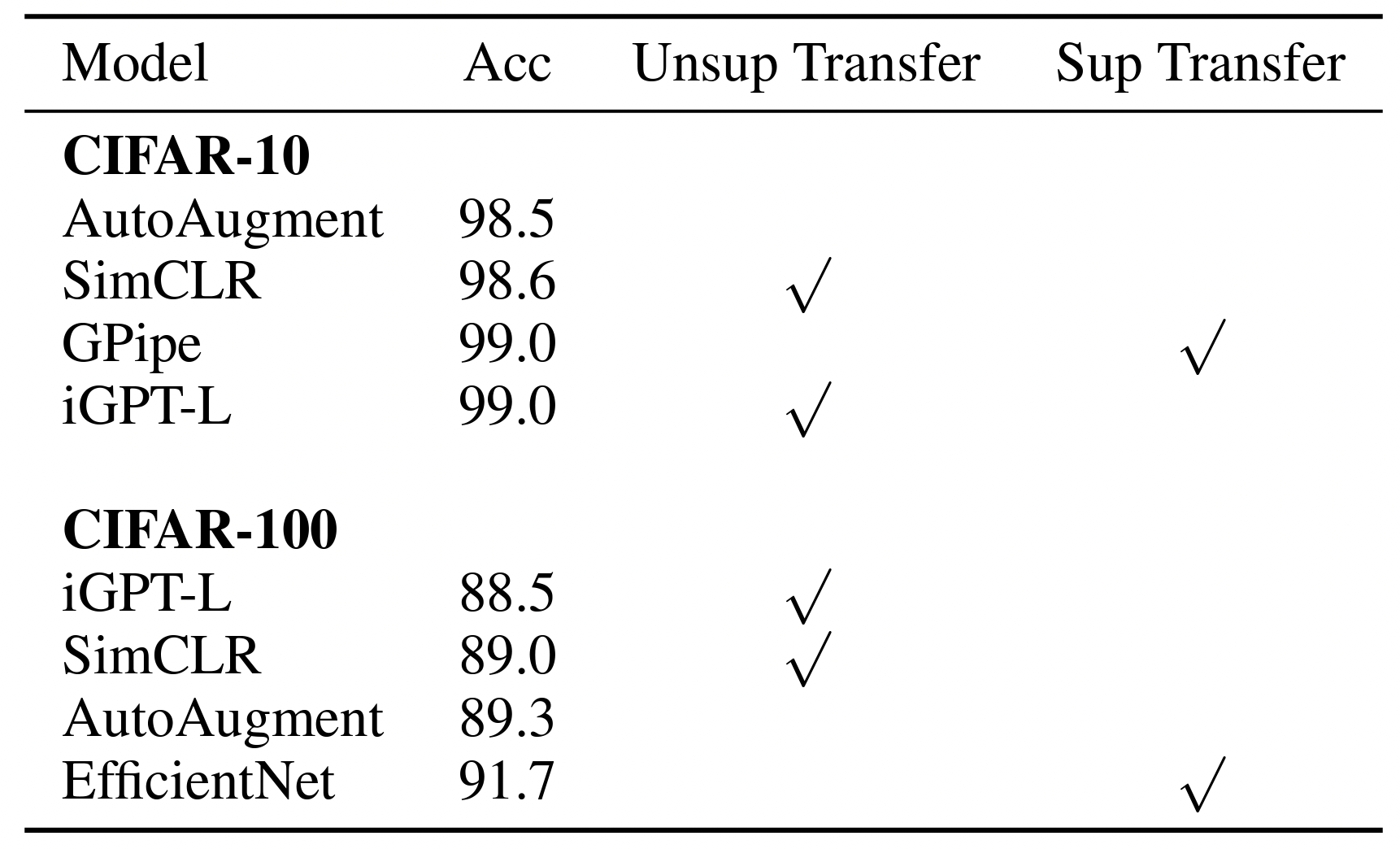 Linear probe on different layers
Chen, M., Radford, A., Child, R., Wu, J., Jun, H., Luan, D., & Sutskever, I.. “Generative Pretraining From Pixels.” Proceedings of the 37th International Conference on Machine Learning (2020)
13
Image GPT (Results) 2
Train the model with AR and BERT objective individually 
Blue bars: linear probe accuracy
Orange bars: Fine tuning accuracy
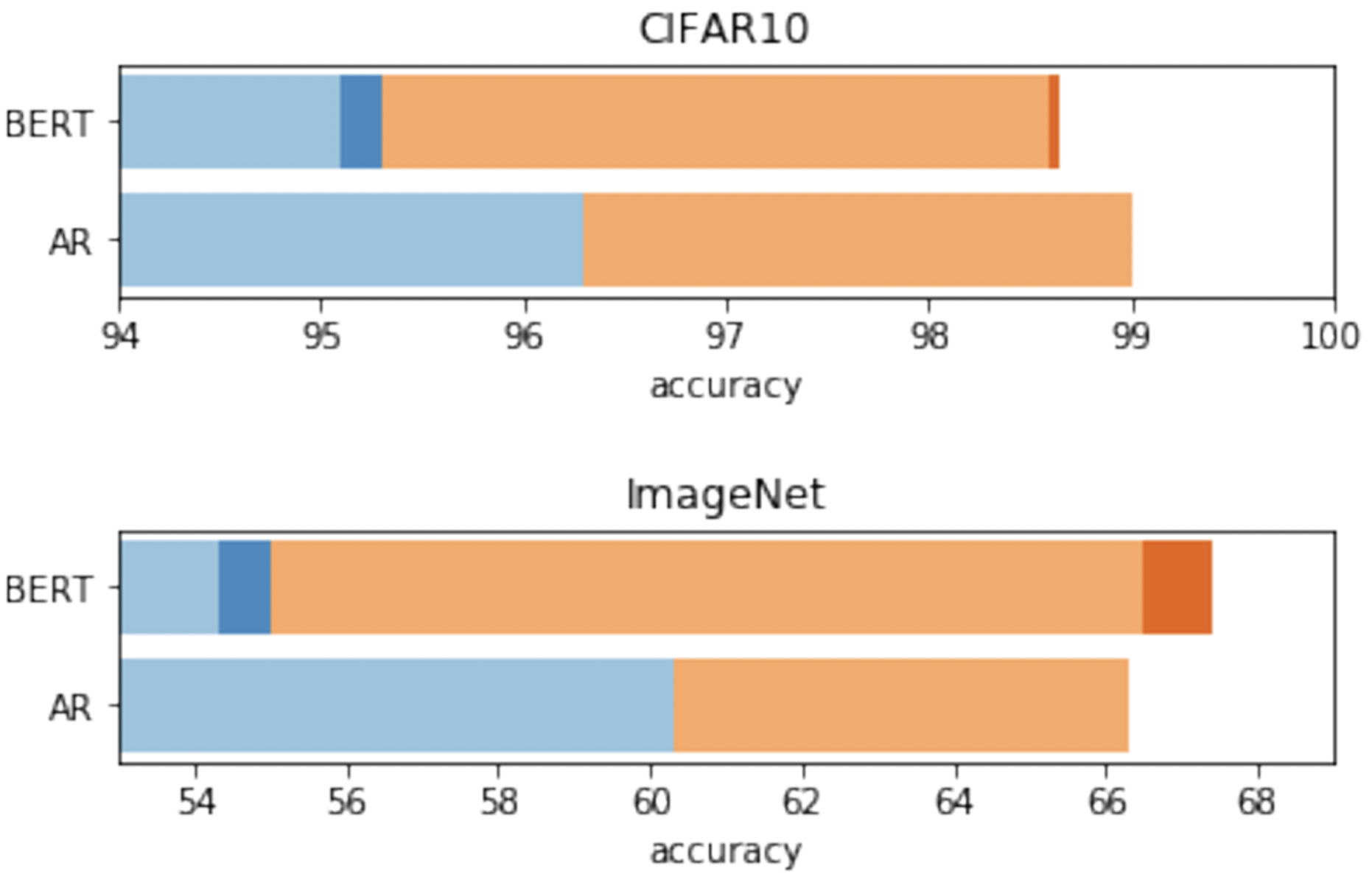 Pre-trained on ImageNet
Sample multiple independent masks, and take average
Pre-trained on web images
Chen, M., Radford, A., Child, R., Wu, J., Jun, H., Luan, D., & Sutskever, I.. “Generative Pretraining From Pixels.” Proceedings of the 37th International Conference on Machine Learning (2020)
14
Image GPT (Results) 3
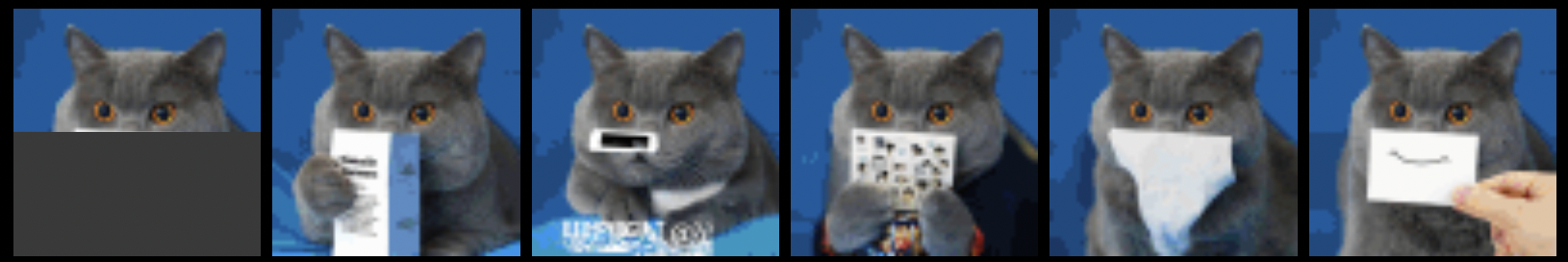 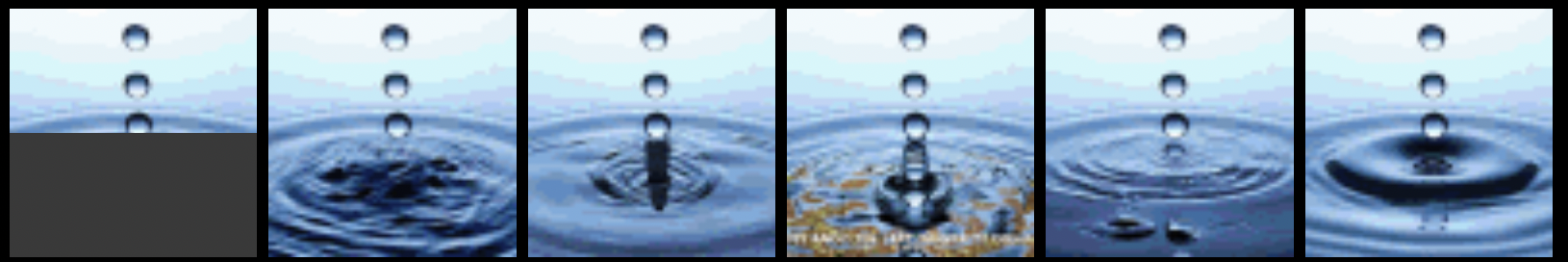 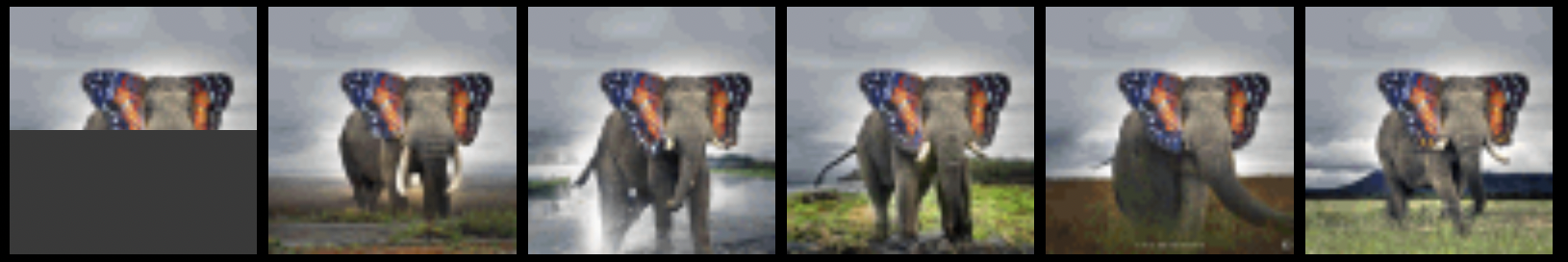 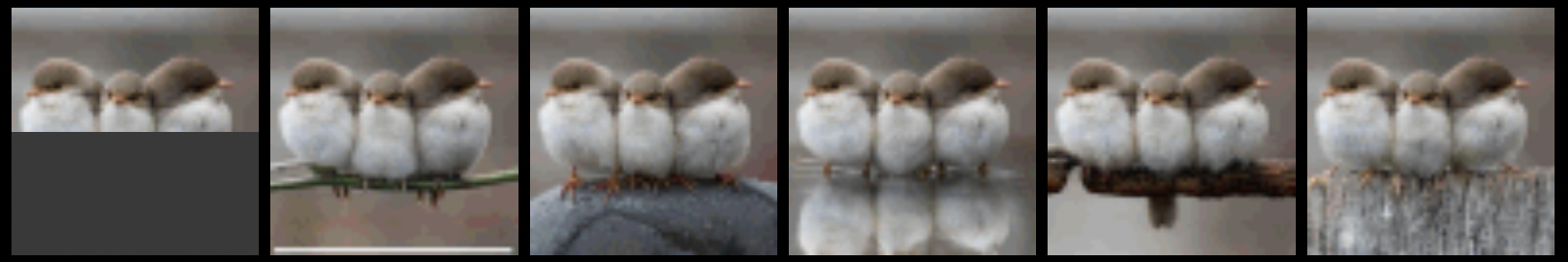 https://openai.com/research/image-gpt
15
Vision Transformer (ViT)
Image GPT lose many details from the image
Resize them to 32*32

ViT solved this problem by creating sequence from patches
Paper is “AN IMAGE IS WORTH 16X16 WORDS: TRANSFORMERS FOR IMAGE RECOGNITION AT SCALE ”
Very successful
Many other papers use this idea as their backbone
16
[Speaker Notes: chrome-extension://efaidnbmnnnibpcajpcglclefindmkaj/https://arxiv.org/pdf/2010.11929v2.pdf]
ViT Architecture
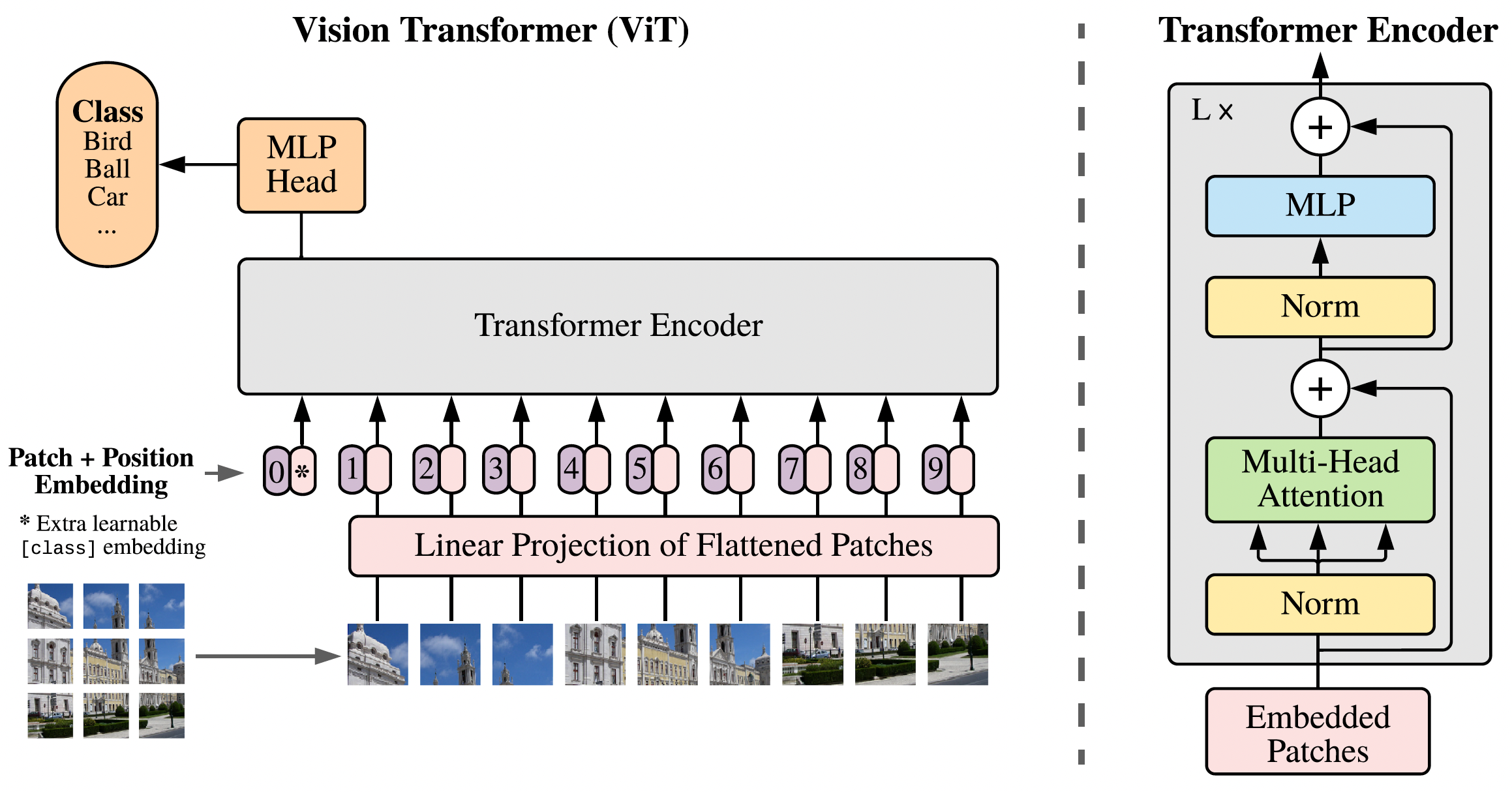 Dosovitskiy, A., Beyer, L., Kolesnikov, A., Weissenborn, D., Zhai, X., Unterthiner, T., Dehghani, M., Minderer, M., Heigold, G., Gelly, S., Uszkoreit, J., & Houlsby, N. (2020). An Image is Worth 16x16 Words: Transformers for Image Recognition at Scale. ArXiv, abs/2010.11929.
17
ViT Architecture 2
Transformer Encoder
MLP
Head
. . . . . . . . .
Trainable Vector
[CLS token]
Convert integer to D-dimension vector
Linear transform 
from P*P*C to D
Position
Embedding
Linear Projection
….
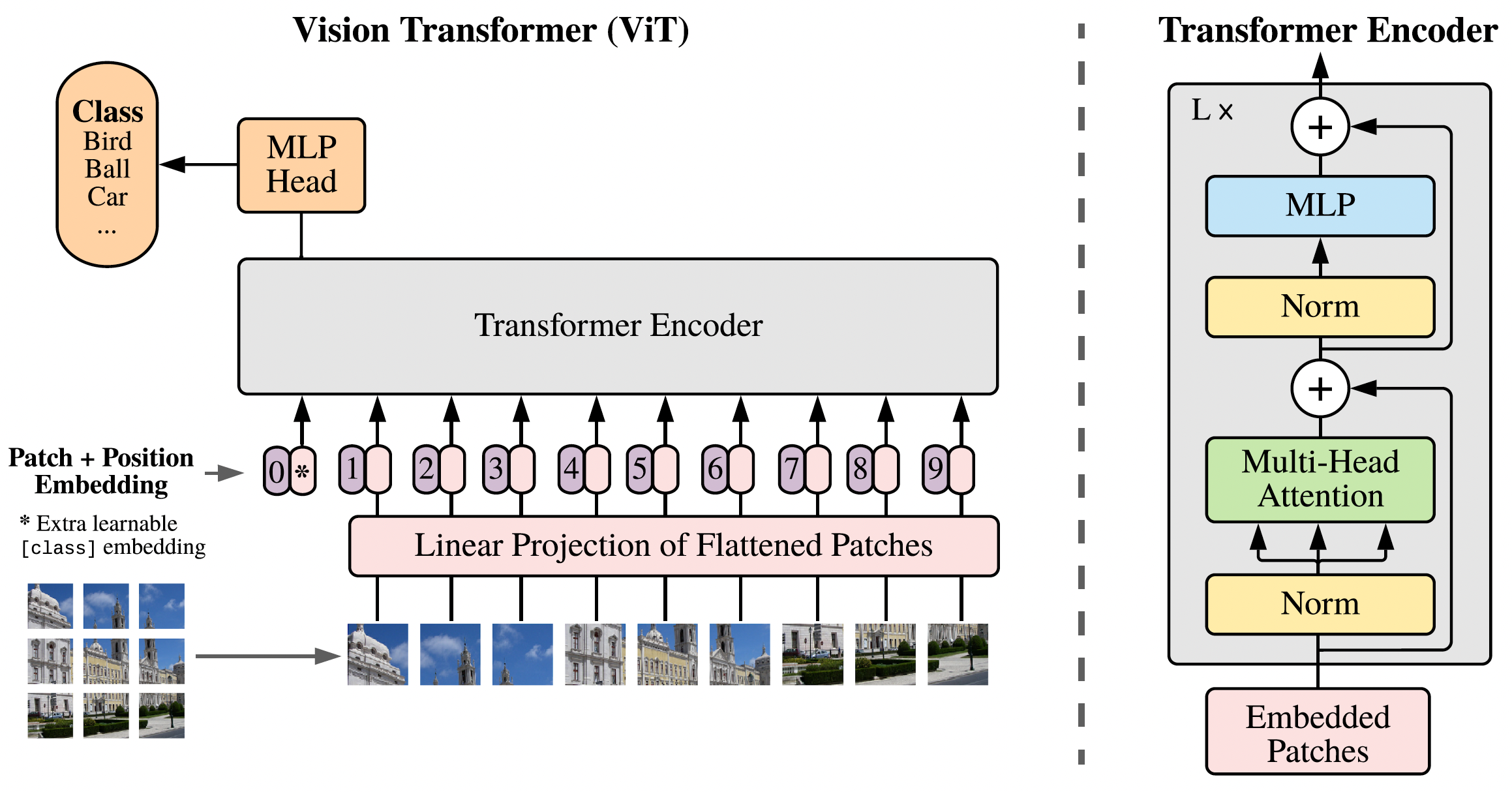 1
2
3
Flatten
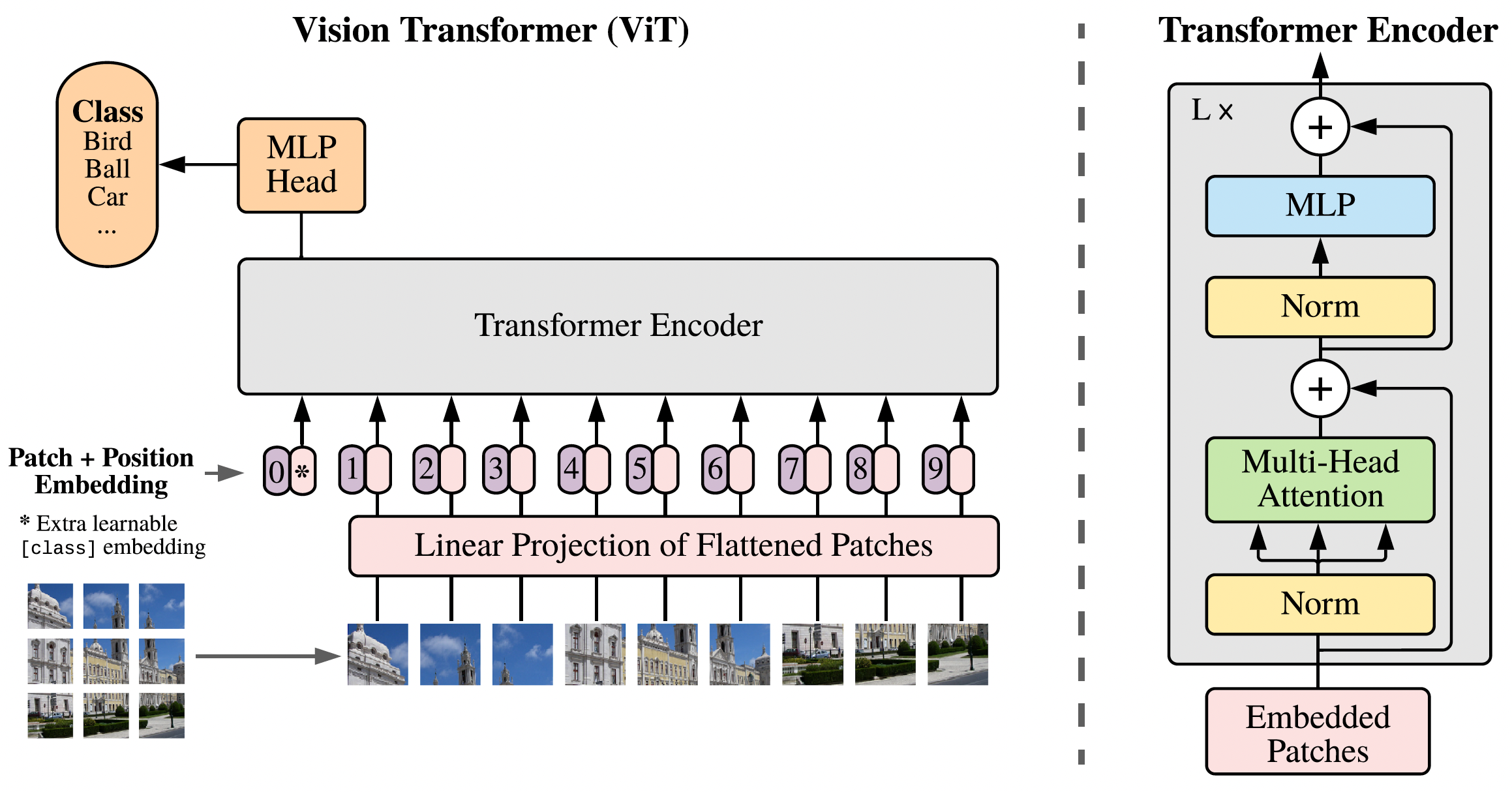 Split the image to 16*16 Patches
4
5
6
5
3
8
1
7
6
9
4
8
2
9
7
18
ViT Results
ViT outperforms CNN-based model
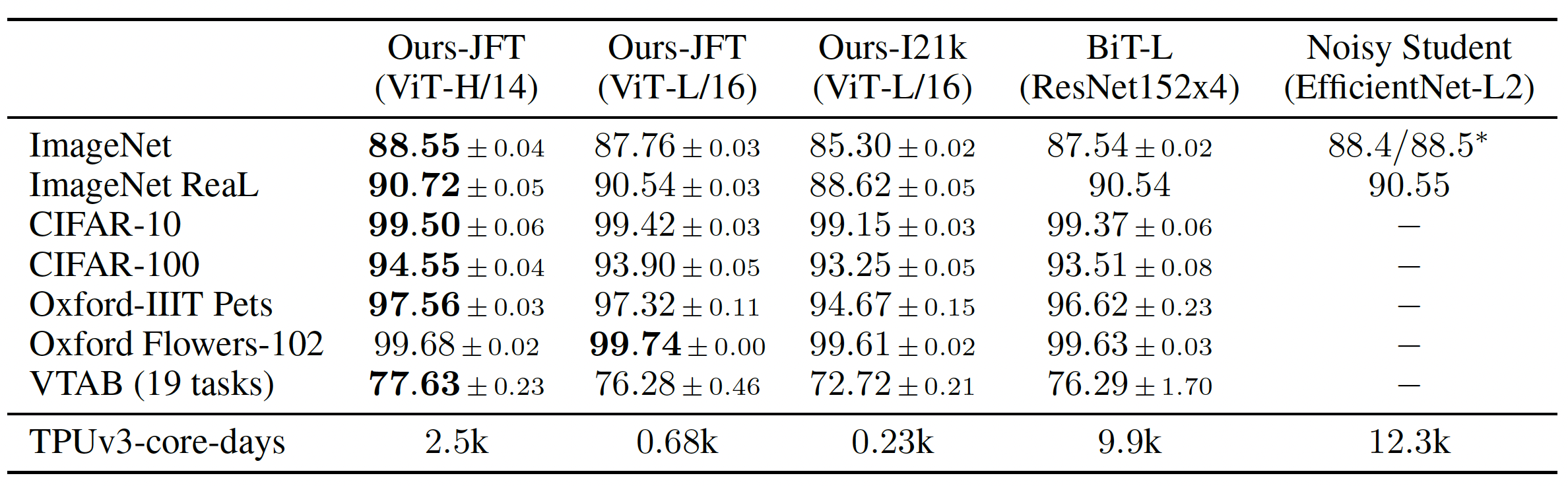 JFT: contains 300M data for training, not publicly available
Faster than CNN
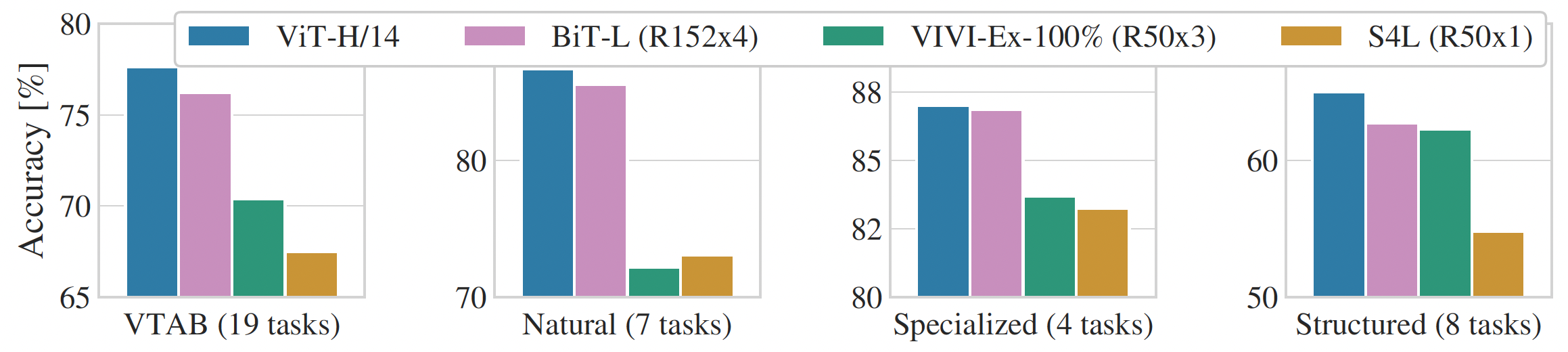 Dosovitskiy, A., Beyer, L., Kolesnikov, A., Weissenborn, D., Zhai, X., Unterthiner, T., Dehghani, M., Minderer, M., Heigold, G., Gelly, S., Uszkoreit, J., & Houlsby, N. (2020). An Image is Worth 16x16 Words: Transformers for Image Recognition at Scale. ArXiv, abs/2010.11929.
19
ViT Results 2
Feature extraction is similar to CNN
Effectiveness of positional embedding
Size of attended area
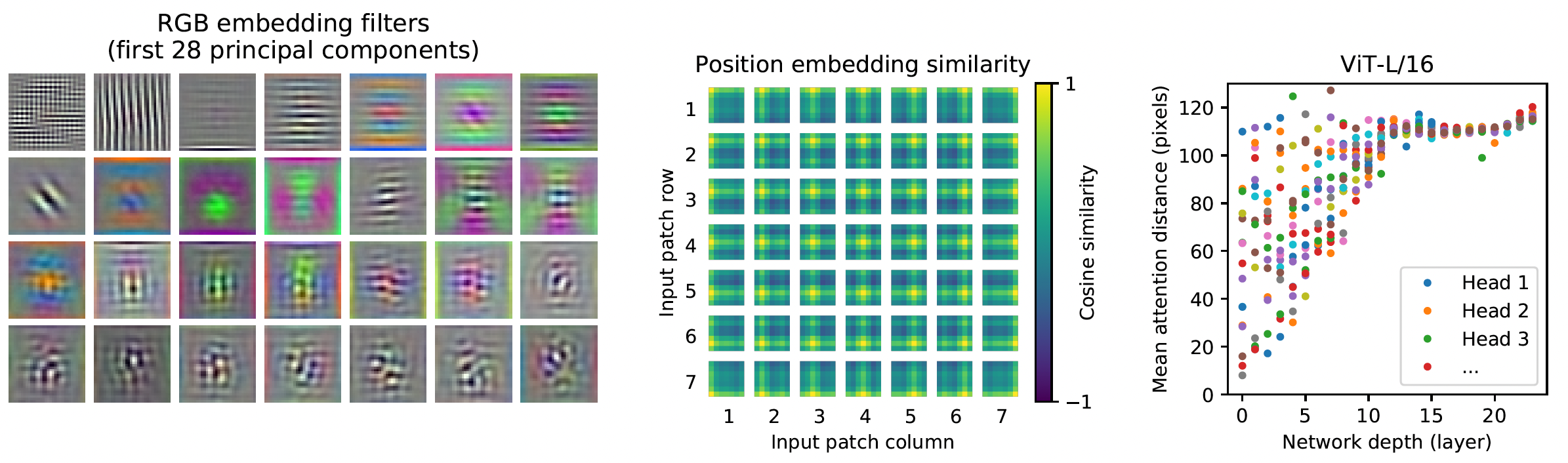 Dosovitskiy, A., Beyer, L., Kolesnikov, A., Weissenborn, D., Zhai, X., Unterthiner, T., Dehghani, M., Minderer, M., Heigold, G., Gelly, S., Uszkoreit, J., & Houlsby, N. (2020). An Image is Worth 16x16 Words: Transformers for Image Recognition at Scale. ArXiv, abs/2010.11929.
20
ViT Results 3
. . . . . . . .
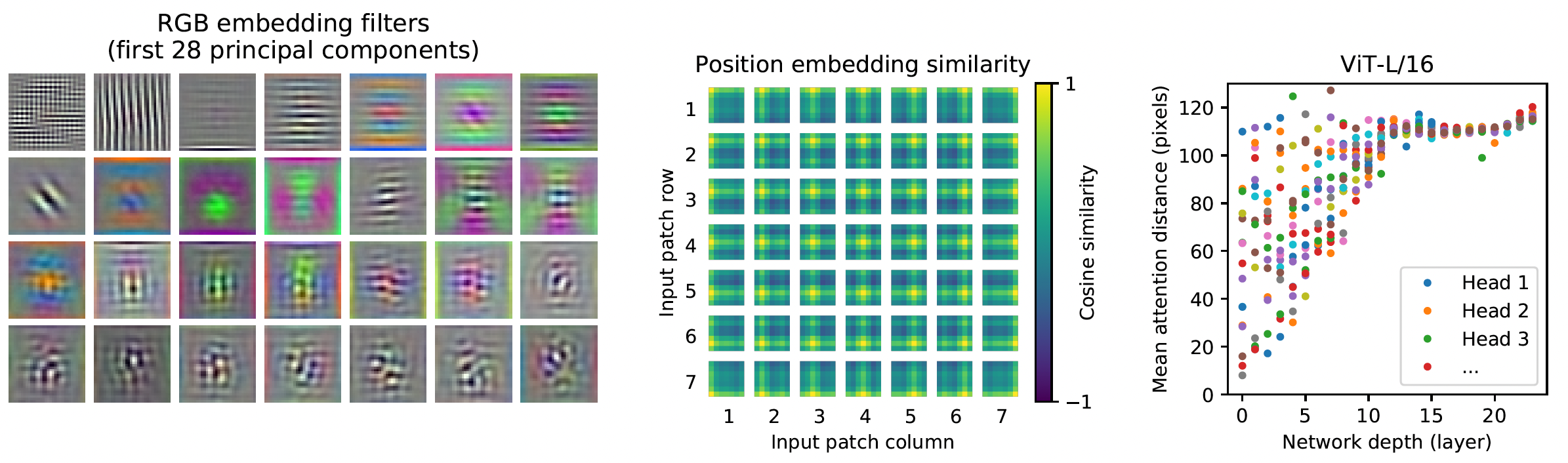 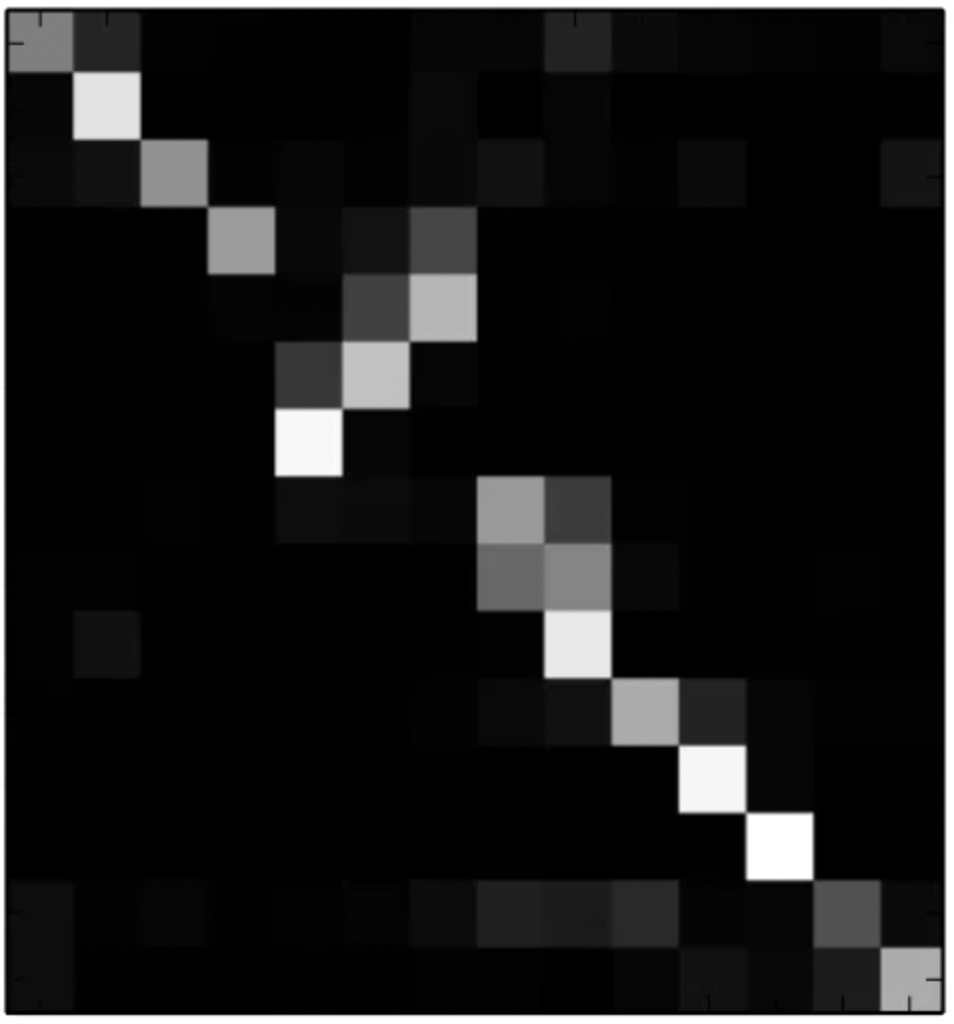 . . . . . . . .
Dosovitskiy, A., Beyer, L., Kolesnikov, A., Weissenborn, D., Zhai, X., Unterthiner, T., Dehghani, M., Minderer, M., Heigold, G., Gelly, S., Uszkoreit, J., & Houlsby, N. (2020). An Image is Worth 16x16 Words: Transformers for Image Recognition at Scale. ArXiv, abs/2010.11929.
21
DeiT
ViT problems:
Use a massive dataset for training 
The dataset is not publicly available

DeiT suggested by Facebook
Paper is “Training data-efficient image transformers & distillation through attention”
Use ImageNet which is 10 times smaller
22
[Speaker Notes: https://medium.com/aiguys/deit-training-data-efficient-image-transformer-distillation-through-attention-facebook-ai-9b60aea3da07
chrome-extension://efaidnbmnnnibpcajpcglclefindmkaj/https://arxiv.org/pdf/2012.12877.pdf]
Knowledge Distillation
Teacher (Pre-trained)
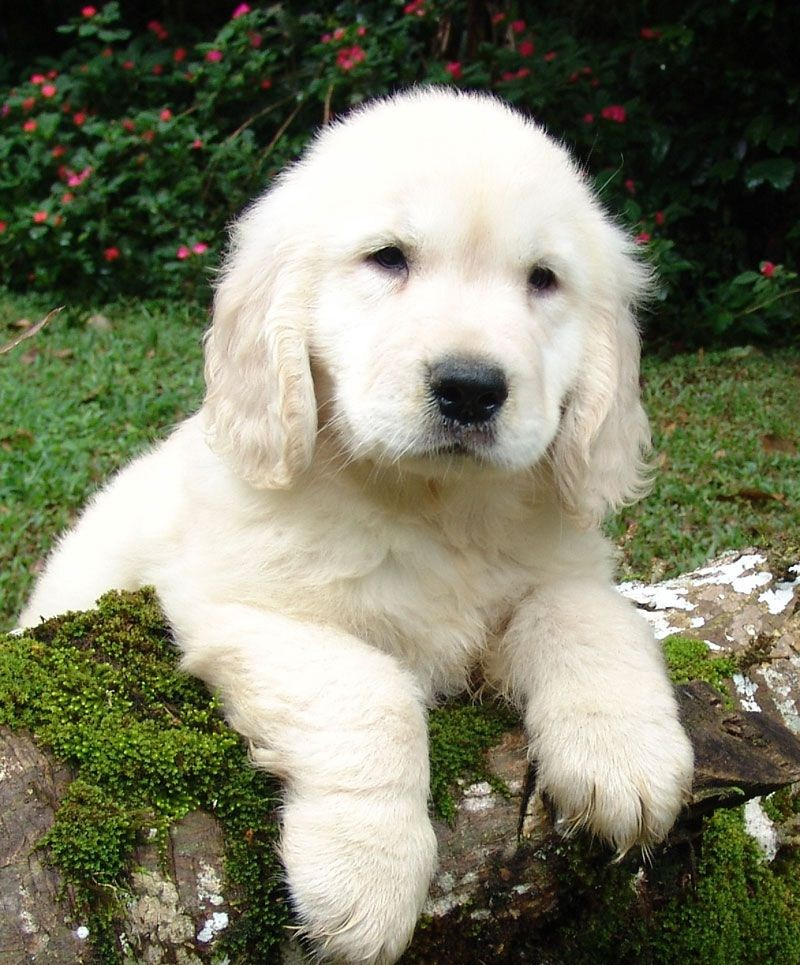 Distilled Knowledge
Student
23
ViT Architecture Review
Transformer Encoder
MLP
Head
. . . . . . . . .
Trainable Vector
[CLS token]
Convert integer to D-dimension vector
Linear transform 
from P*P*C to D
Position
Embedding
Linear Projection
….
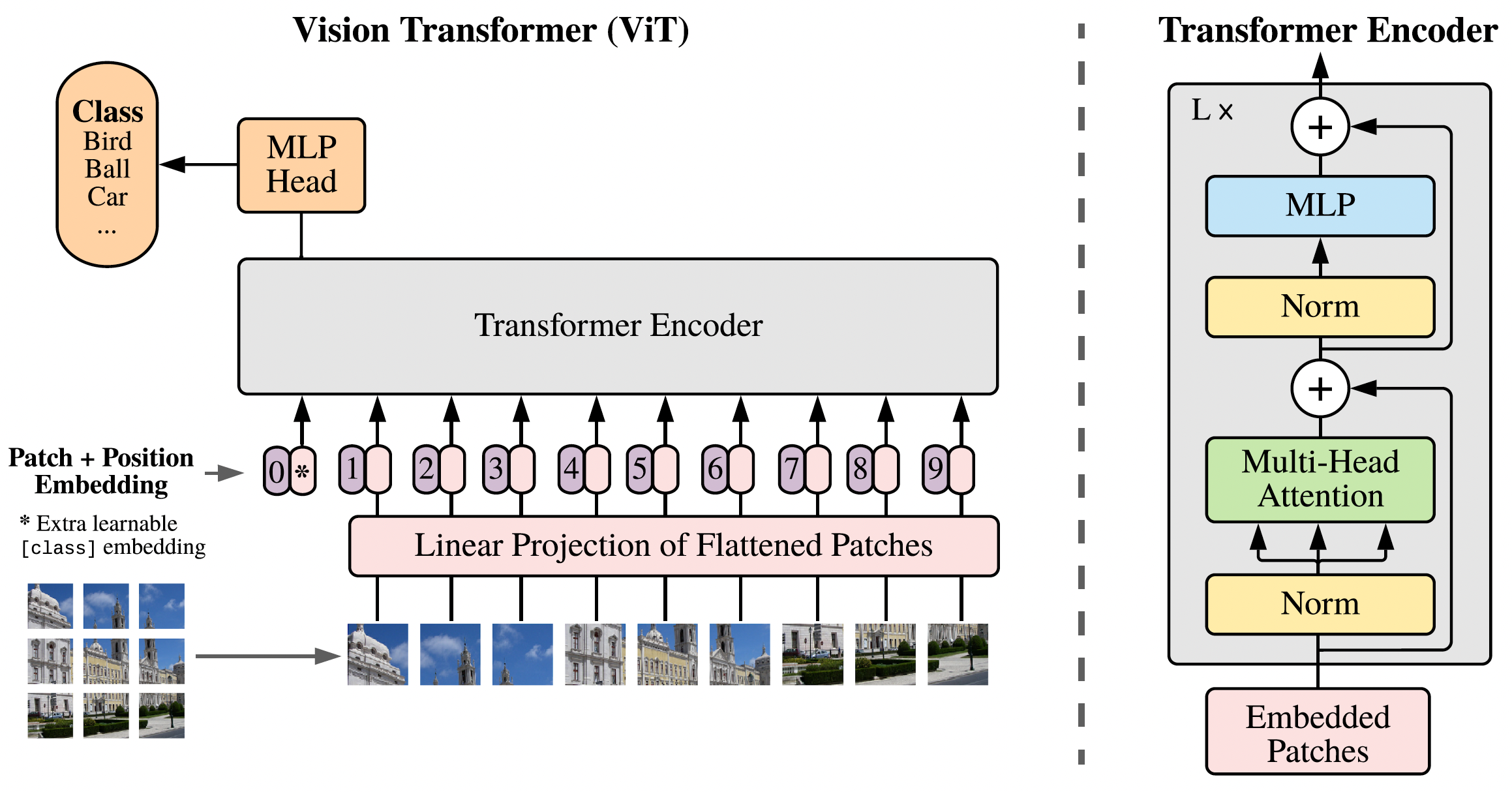 1
2
3
Flatten
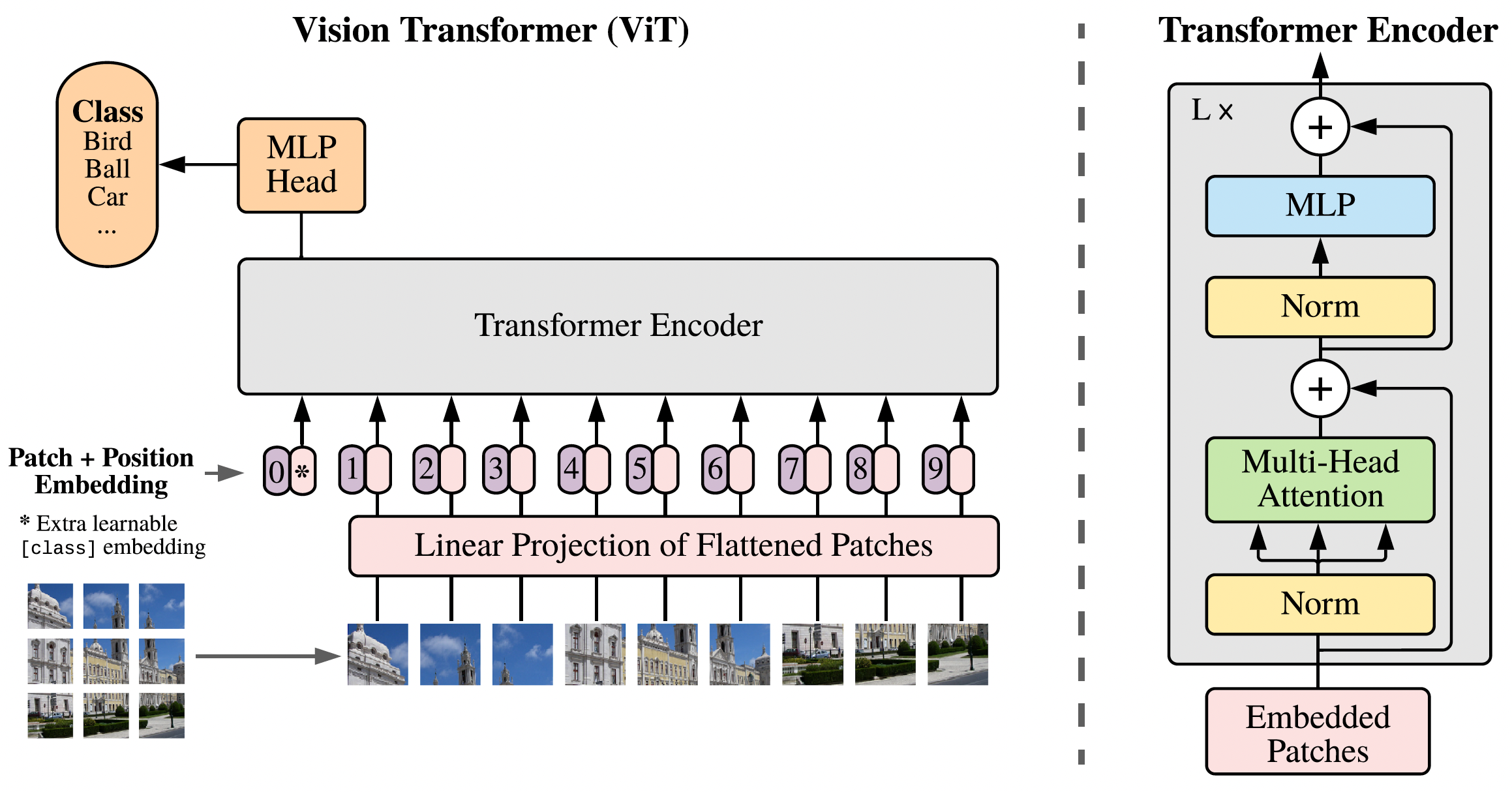 Split the image to 16*16 Patches
4
5
6
5
3
8
1
7
6
9
4
8
2
9
7
24
DeiT Architecture
MLP
MLP
Transformer Encoder
Prediction
True Label
Teacher Model
[convolution-teacher]
. . . . . . . . .
CLS Token
Linear Projection
Distillation Token
. . . . . . . . .
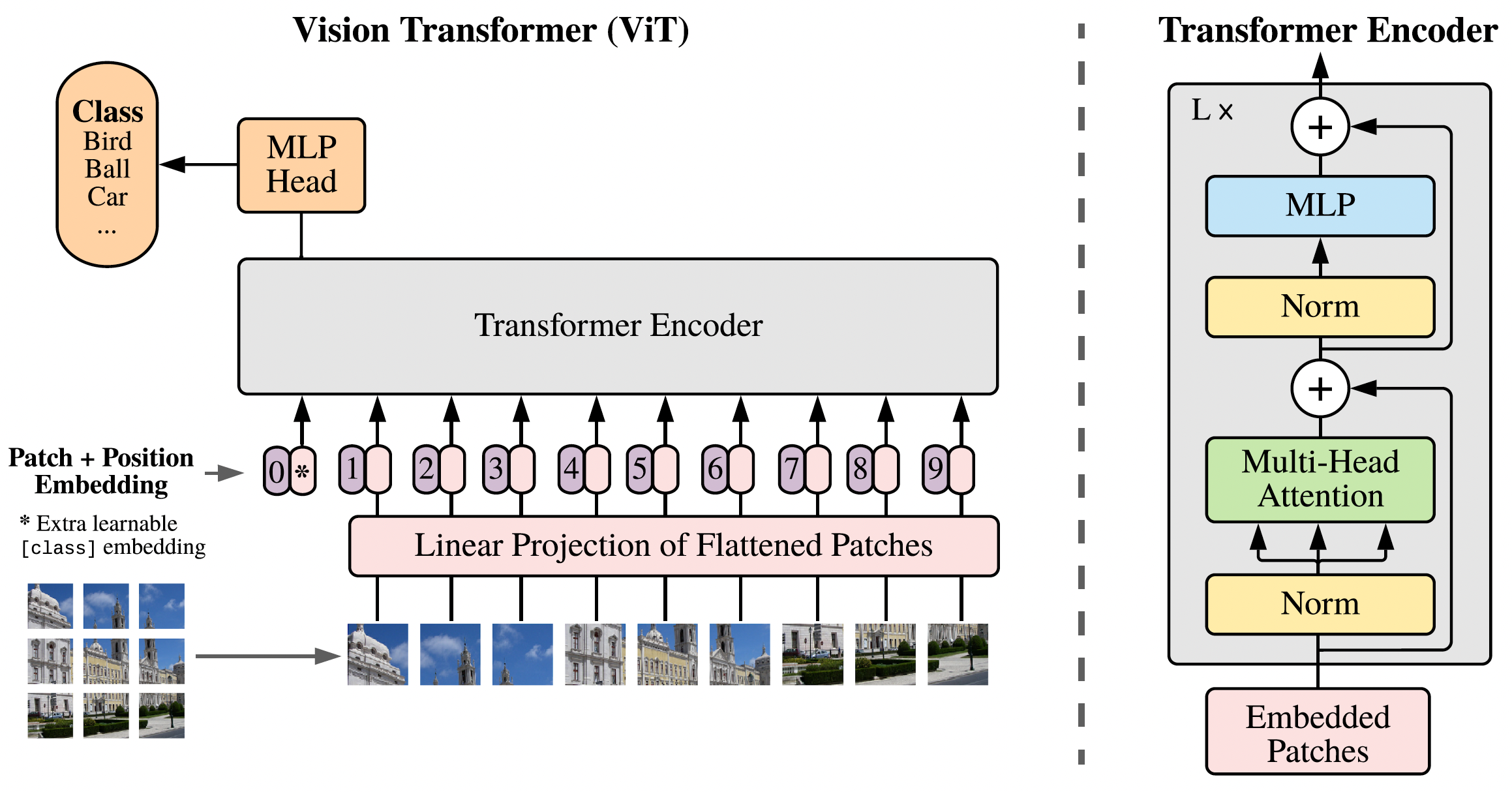 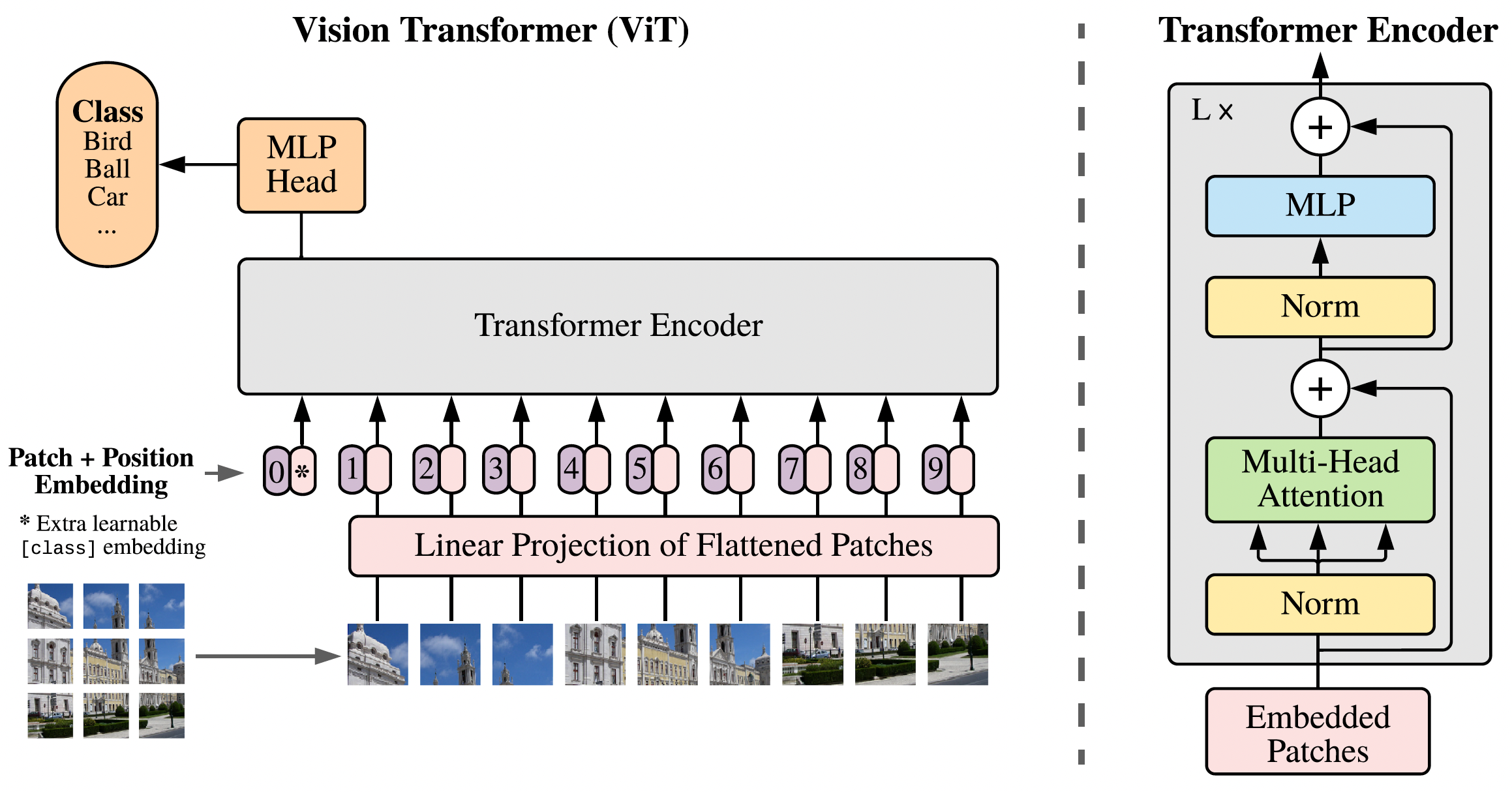 25
DeiT Results
Use augmentations such as RandAugment, CutMix.



Variant architectures



Fine-tuned on same dataset, but 384*384 resolution
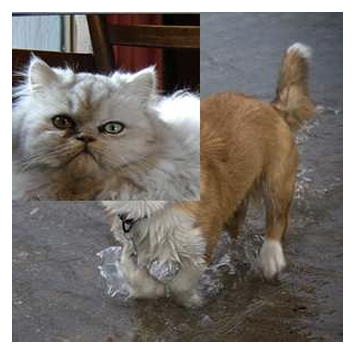 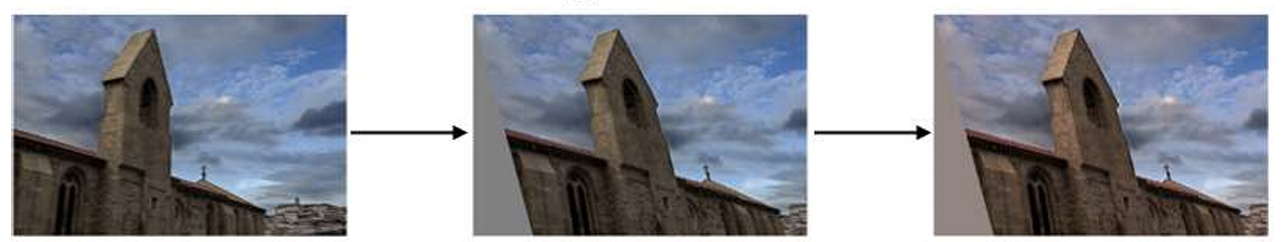 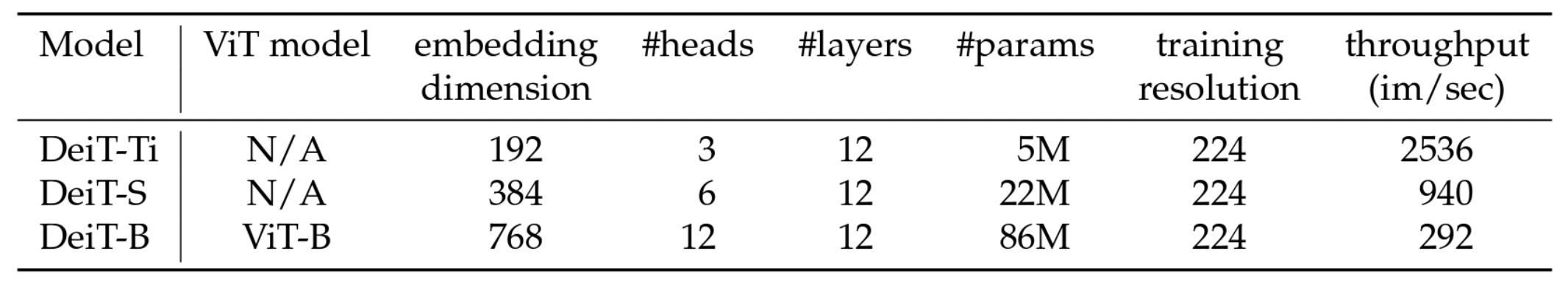 Yun, S., Han, D., Oh, S., Chun, S., Choe, J., & Yoo, Y.J. (2019). CutMix: Regularization Strategy to Train Strong Classifiers With Localizable Features. 2019 IEEE/CVF International Conference on Computer Vision (ICCV), 6022-6031.
E. D. Cubuk, B. Zoph, J. Shlens and Q. V. Le, "Randaugment: Practical automated data augmentation with a reduced search space," 2020 IEEE/CVF Conference 
on Computer Vision and Pattern Recognition Workshops (CVPRW, pp. 3008-3017.
26
DeiT Results 2
Different teacher model
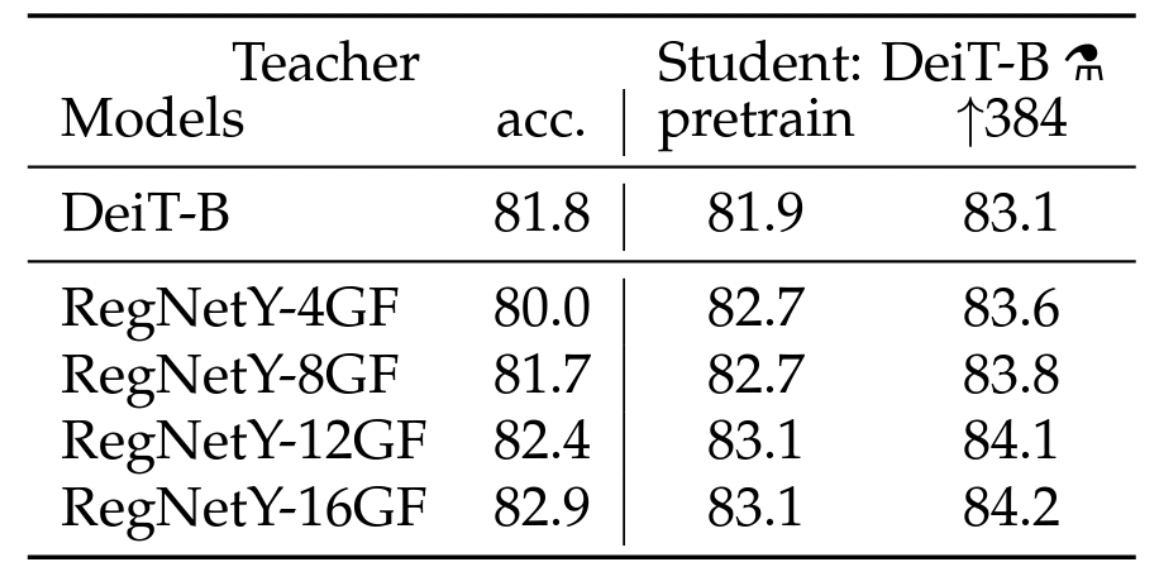 27
DeiT Results 3
Different distillation strategies
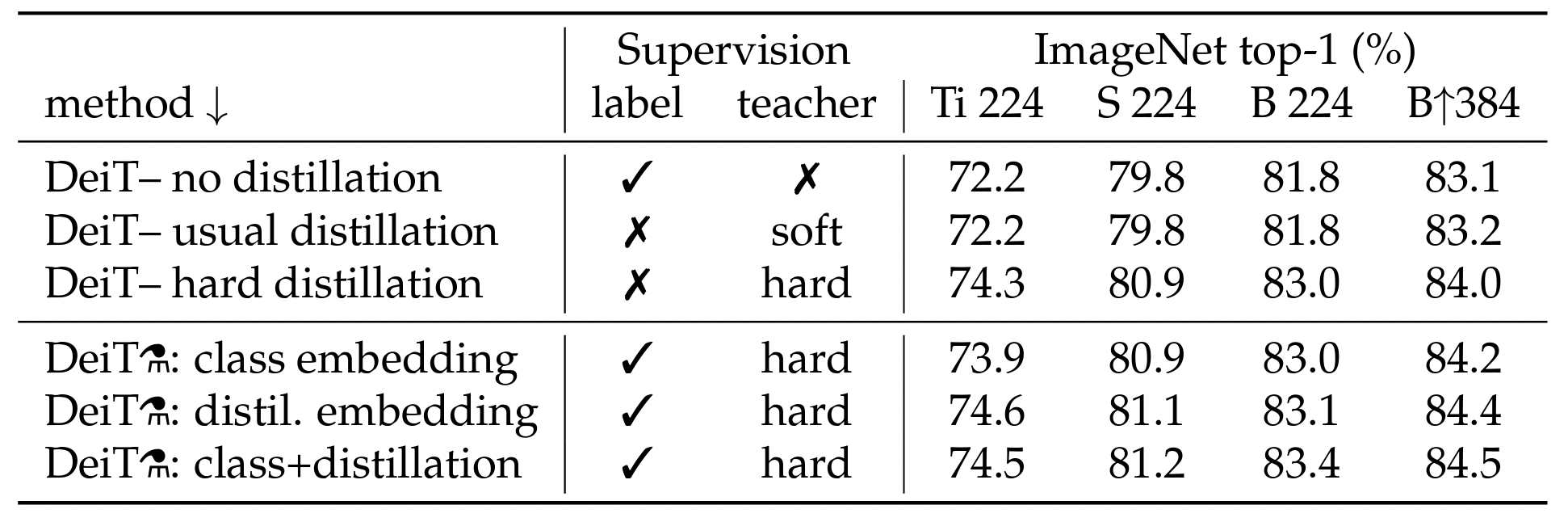 28
DeiT Results 4
DeiT compared to CNN (much faster)
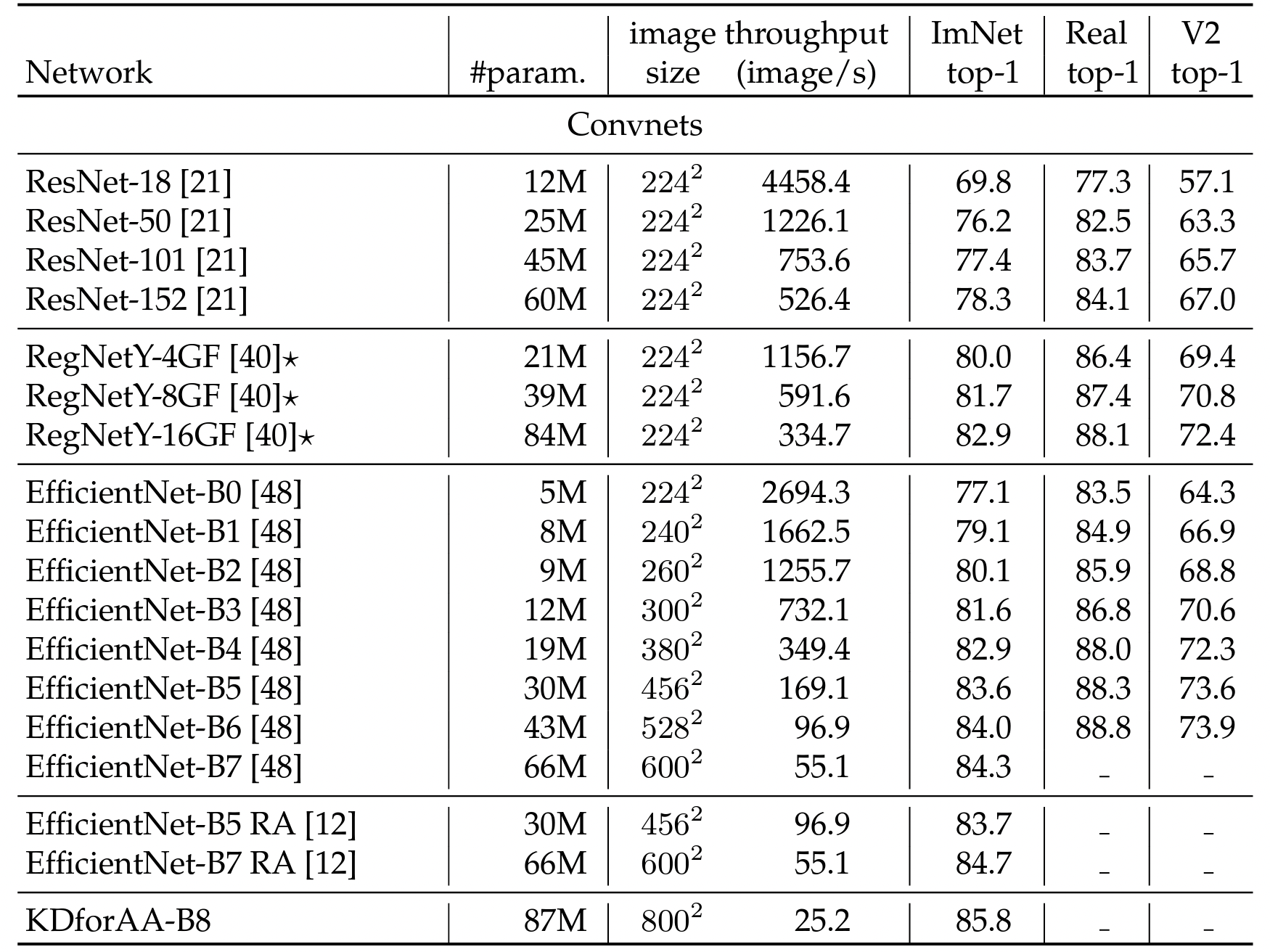 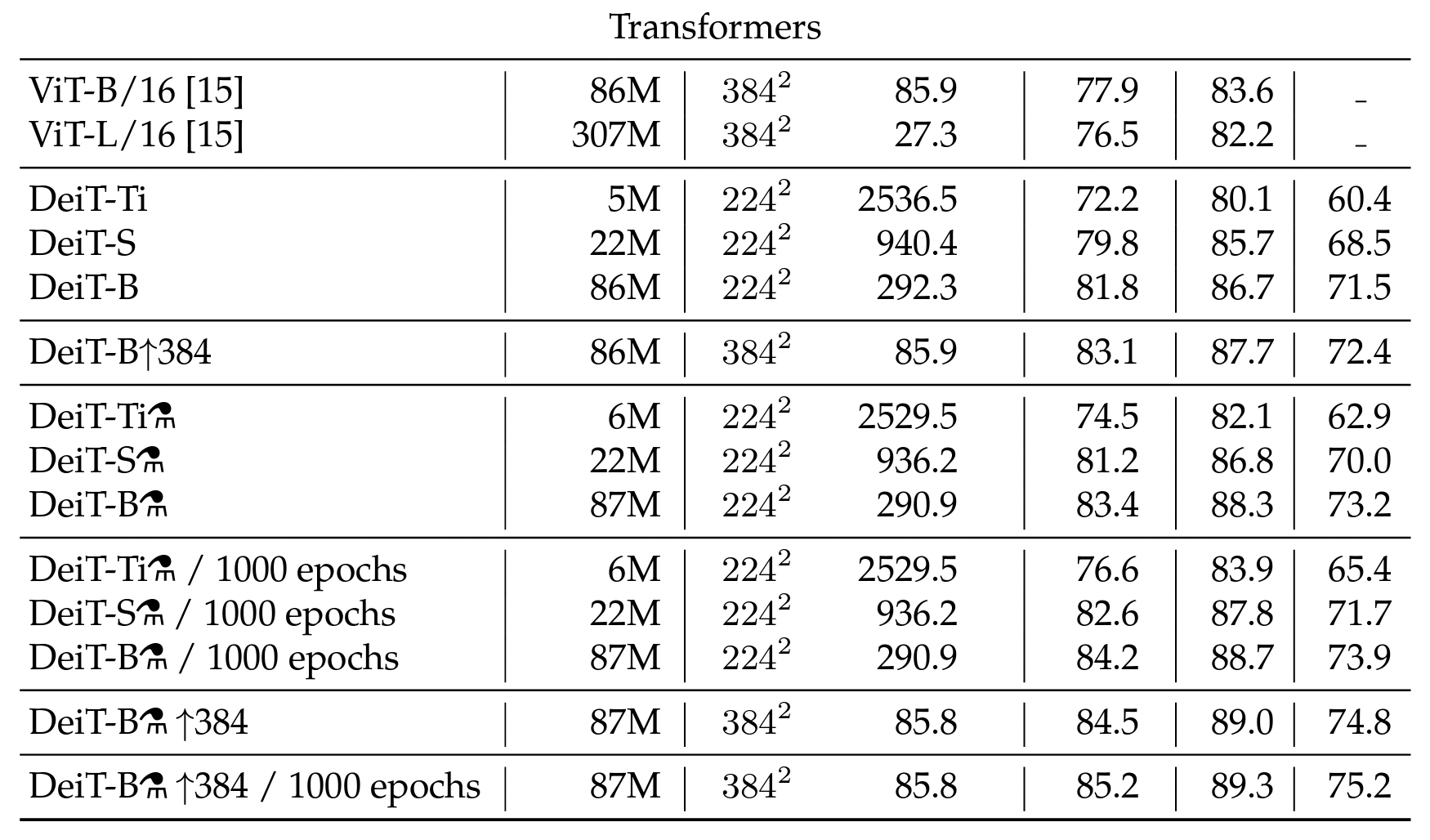 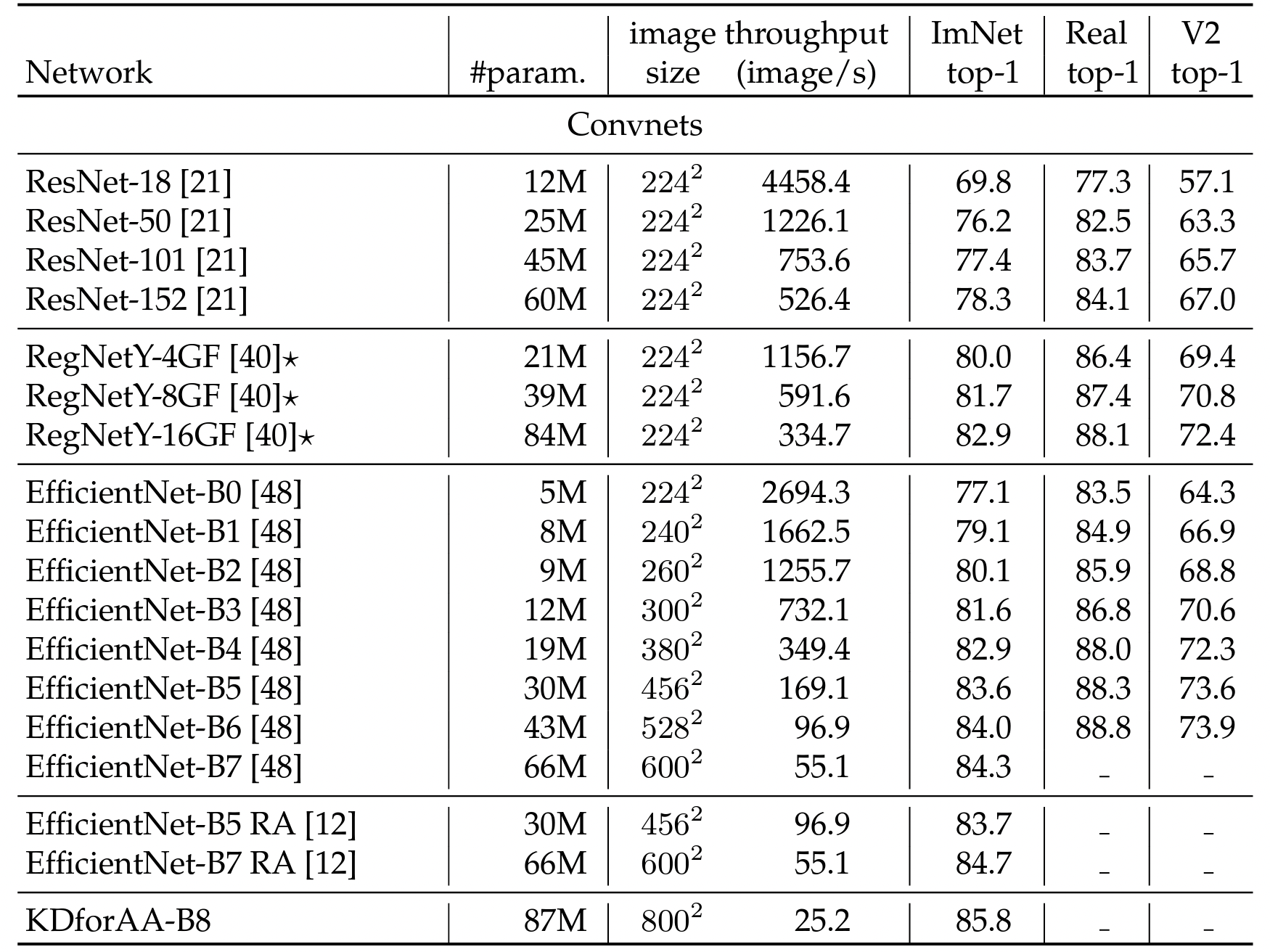 29
DeiT Results 5
DeiT with distillation outperforms EfficientNets

DeiT has the same architecture as ViT but trained in a data-starving regime
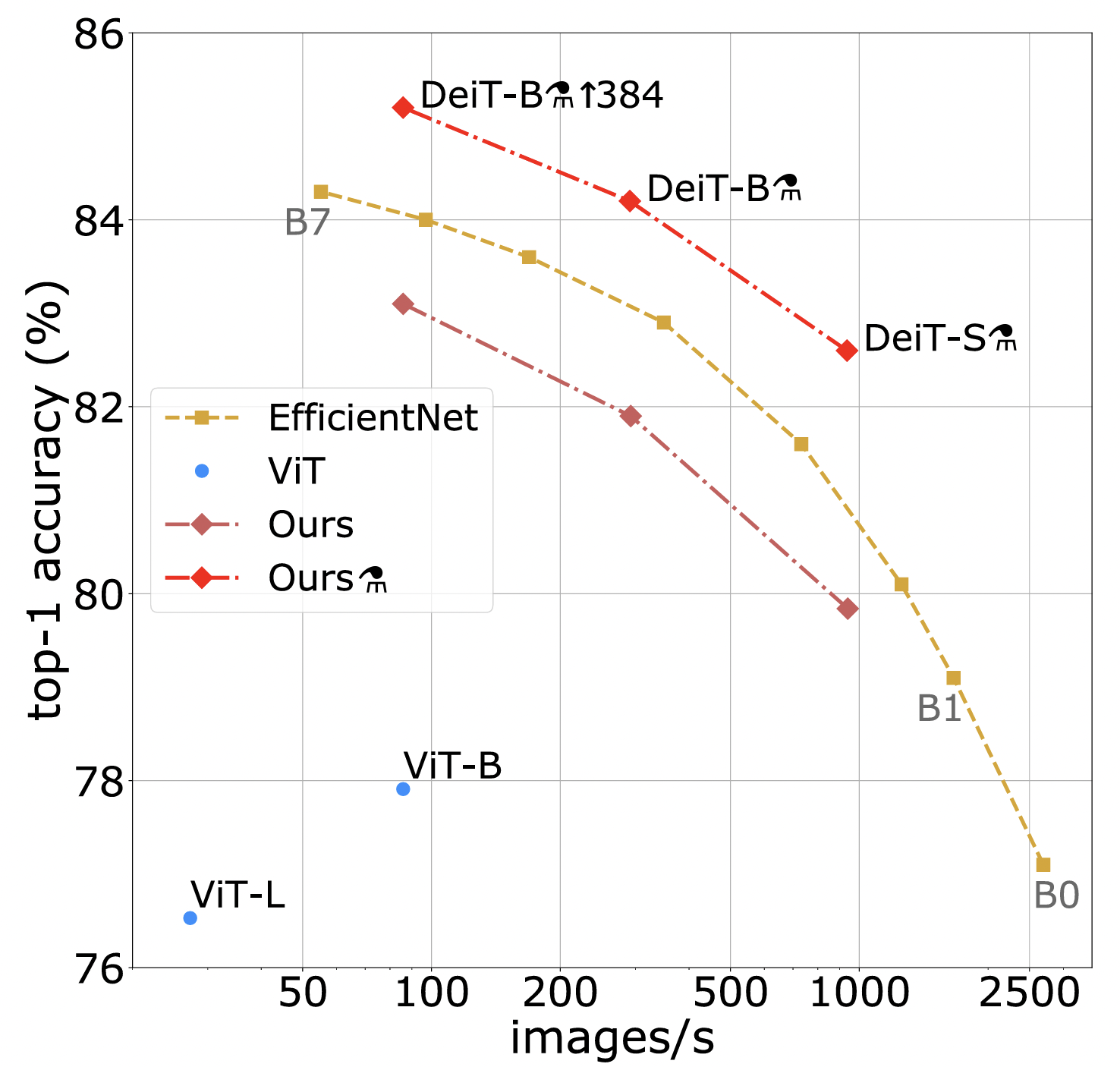 30
Swin Transformer
Swin Transformer suggested by Microsoft
Paper is “Swin Transformer: Hierarchical Vision Transformer using Shifted Windows”
ViT’s computational complexity is quadratic to the image size
Swin Transformer addresses this issue by introducing two blocks: 
Patch merging
Swin transformer
31
[Speaker Notes: https://www.youtube.com/watch?v=qUSPbHE3OeU
https://www.youtube.com/watch?v=ORWdELQ1h9M
chrome-extension://efaidnbmnnnibpcajpcglclefindmkaj/https://arxiv.org/pdf/2103.14030.pdf]
Swin Architecture
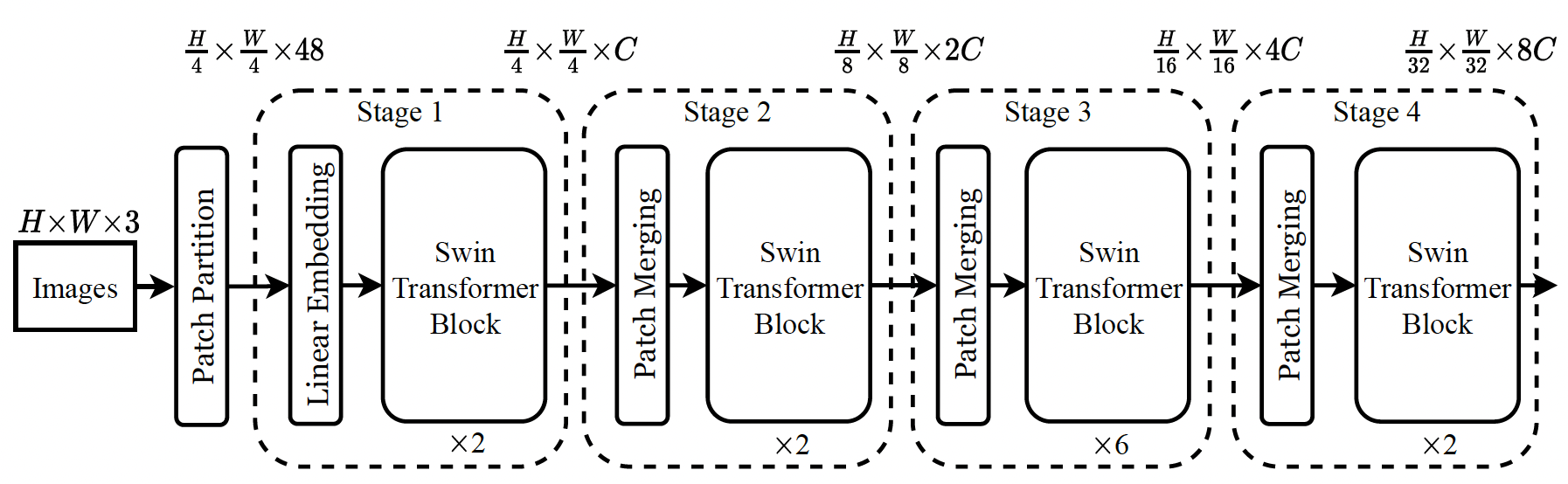 W
Linear Embedding
4*4*3 = 48
C
H
32
Swin Architecture 2
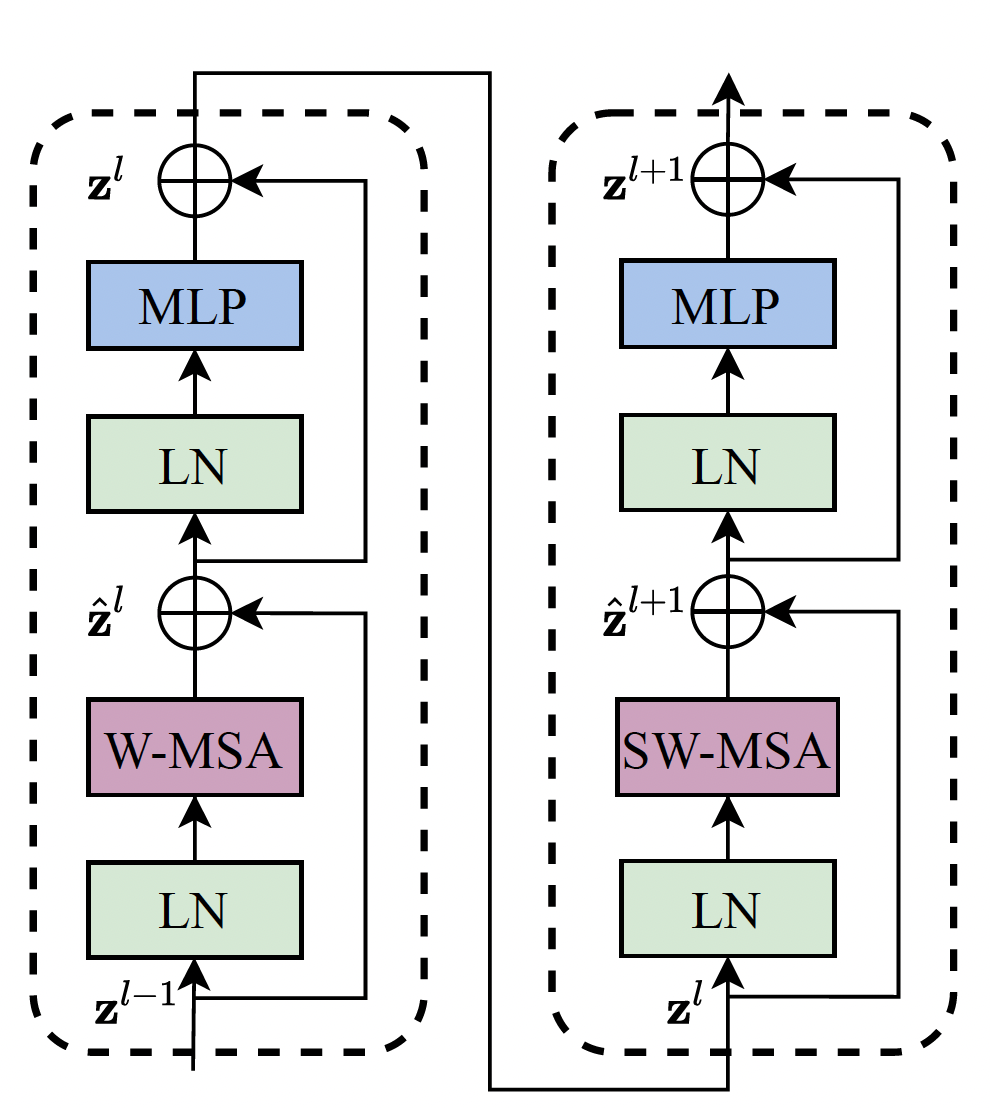 Swin Transformer contains two  sub-units

Identical to Transformer but replaced the standard multi-head self-attention (MSA) with:
Window MSA (W-MSA) 
Shifted Window MSA (SW-MSA)
33
Swin Architecture 3
Window MSA (W-MSA)
Computes attention only within each window
Window size is fixed, so the complexity is linear with respect to the number of patches
However, lack of attention between different windows
…
…
…
34
Swin Architecture 3
Window MSA (W-MSA)
Computes attention only within each window
Window size is fixed, so the complexity is linear with respect to the number of patches
However, lack of attention between different windows
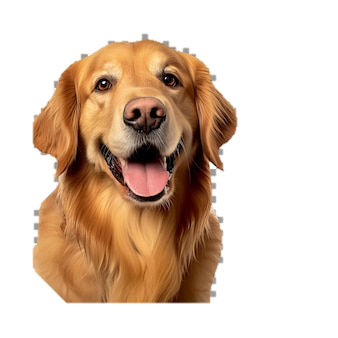 …
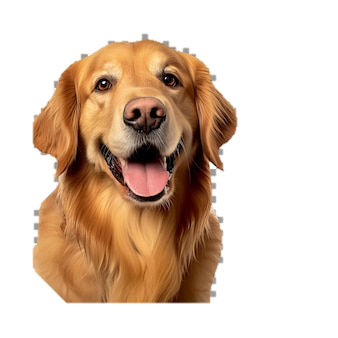 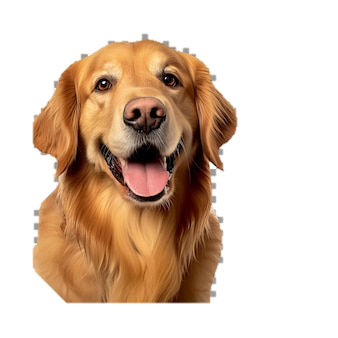 …
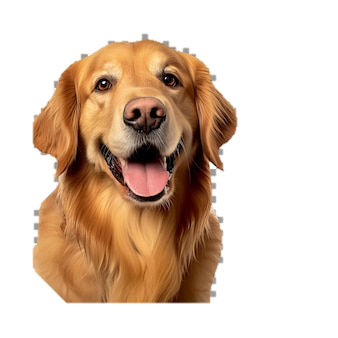 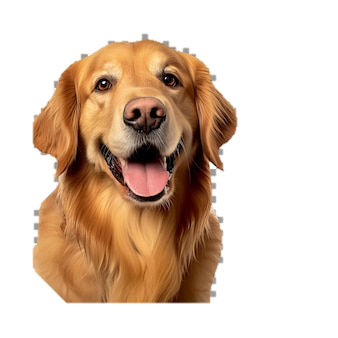 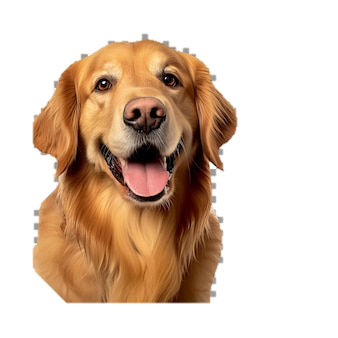 …
35
Swin Architecture 4
Problems:
9 windows!
Add padding?
36
Swin Architecture 5
Shifted Window MSA (SW-MSA)
Cycle shift
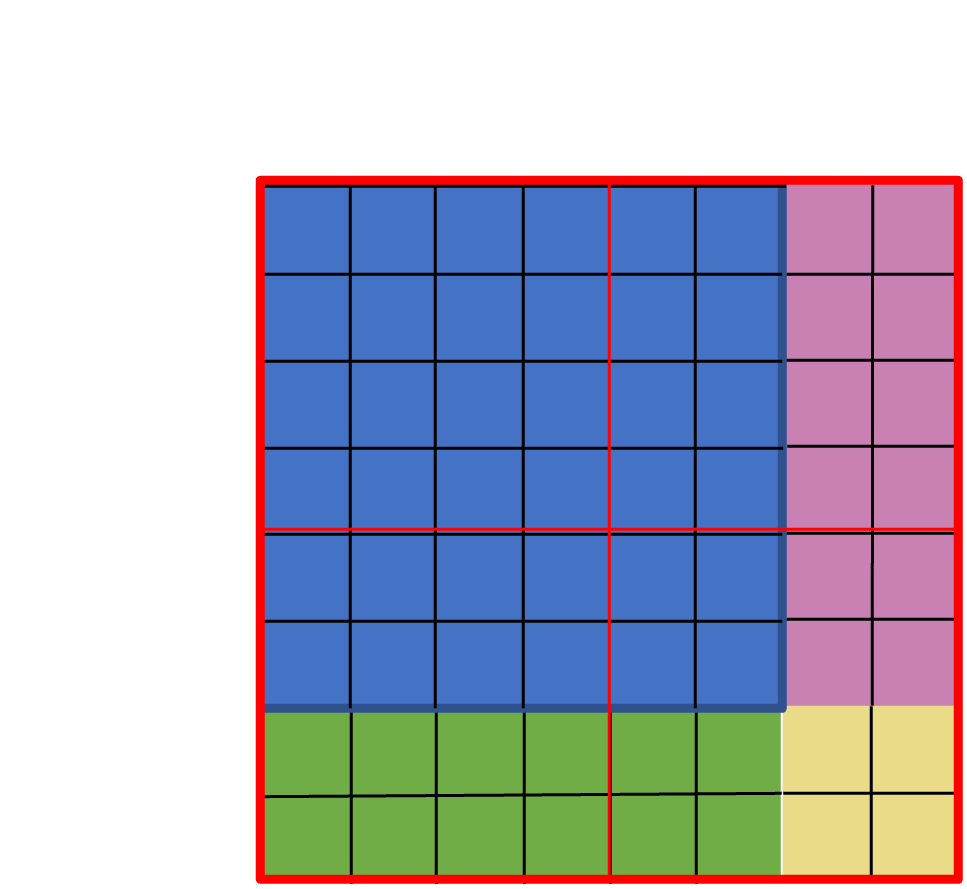 Masked
MSA
Reverse Cycle Shift
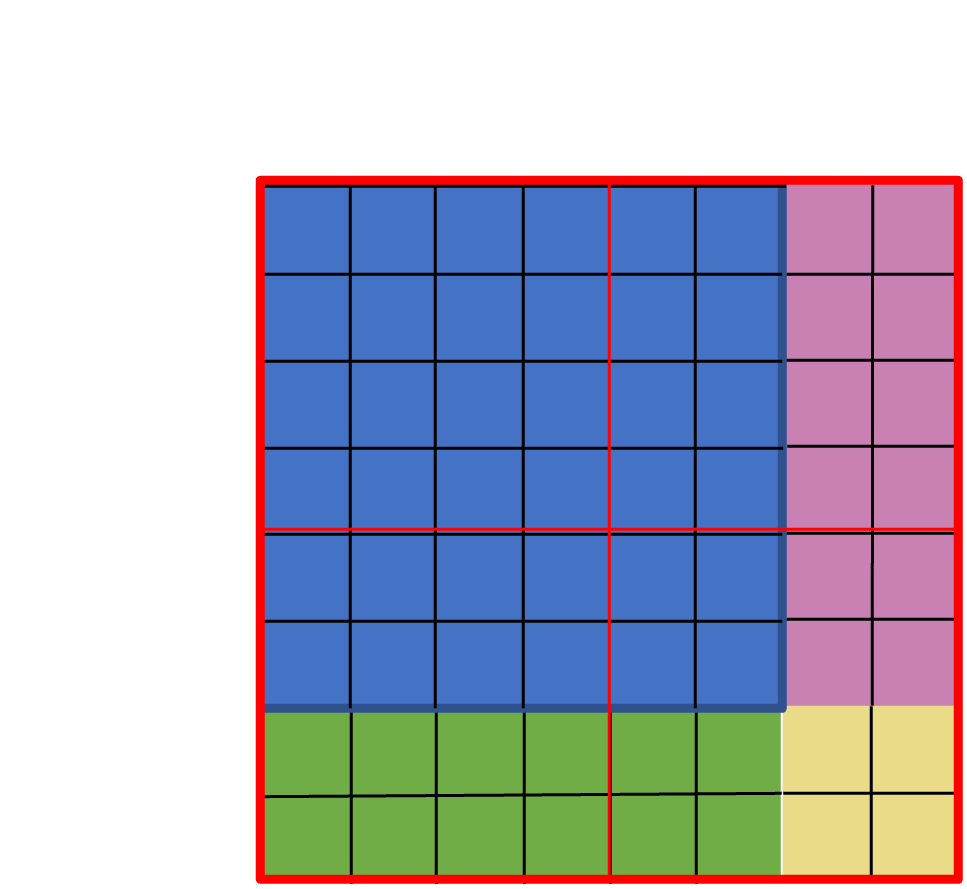 …
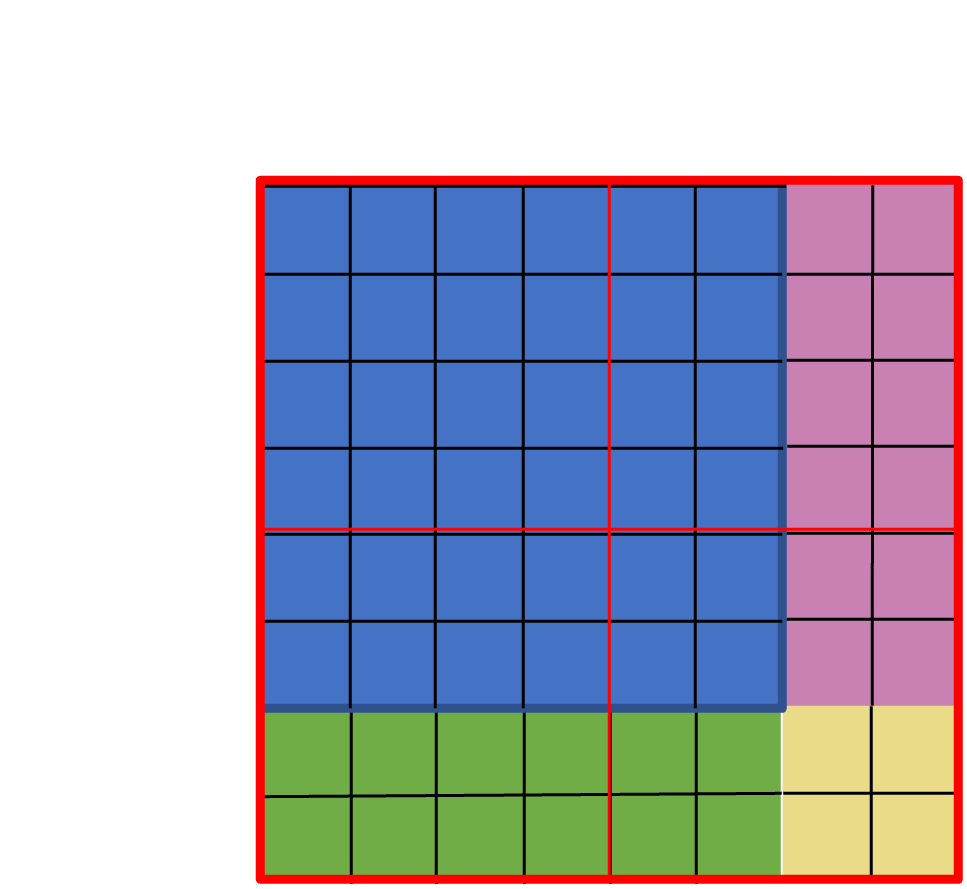 Masked
MSA
37
Swin Architecture 6
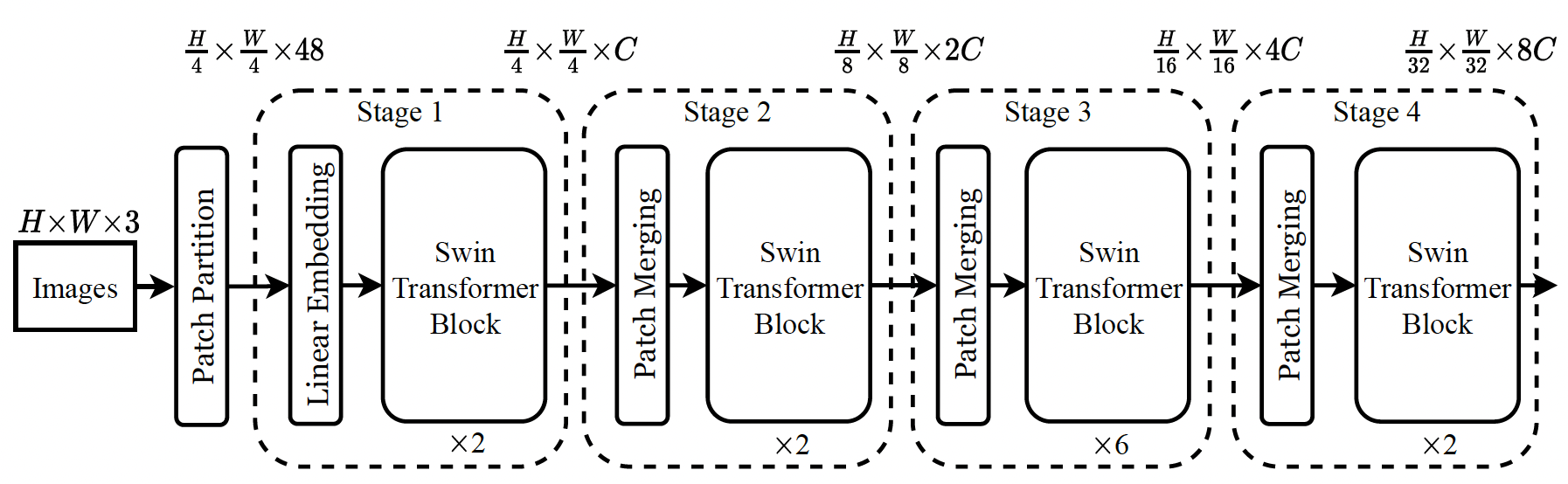 Linear Embedding
38
Swin Output
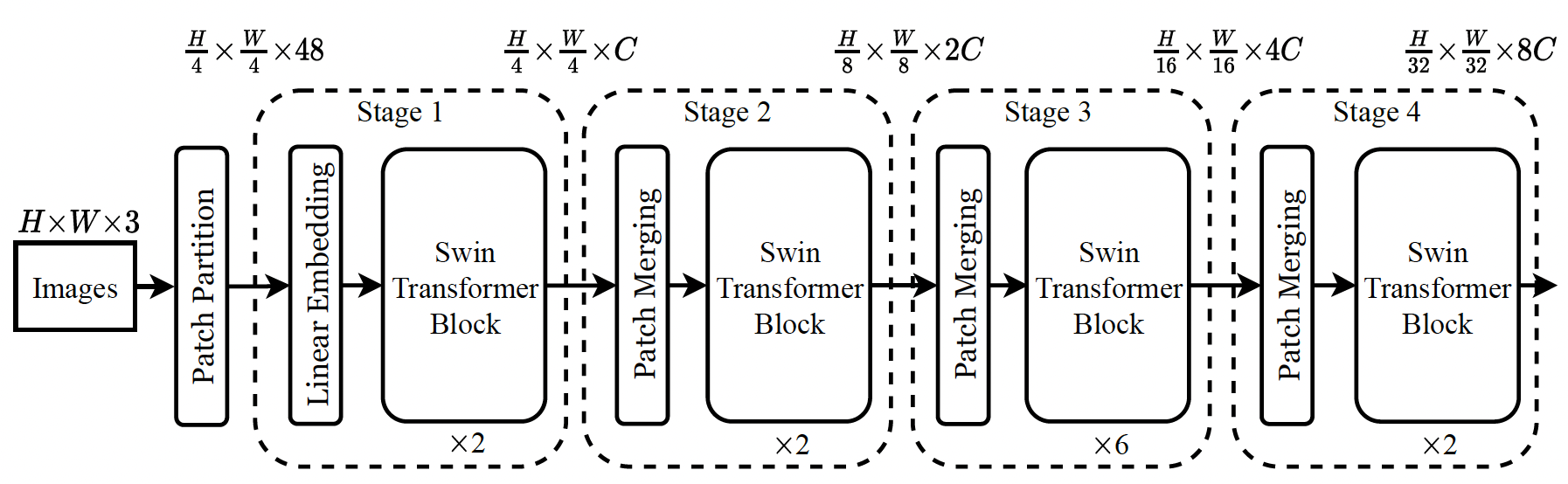 Image classification: Use the last output 
Object detection and Image segmentation: Use the output of all the stages
39
Swin Variants
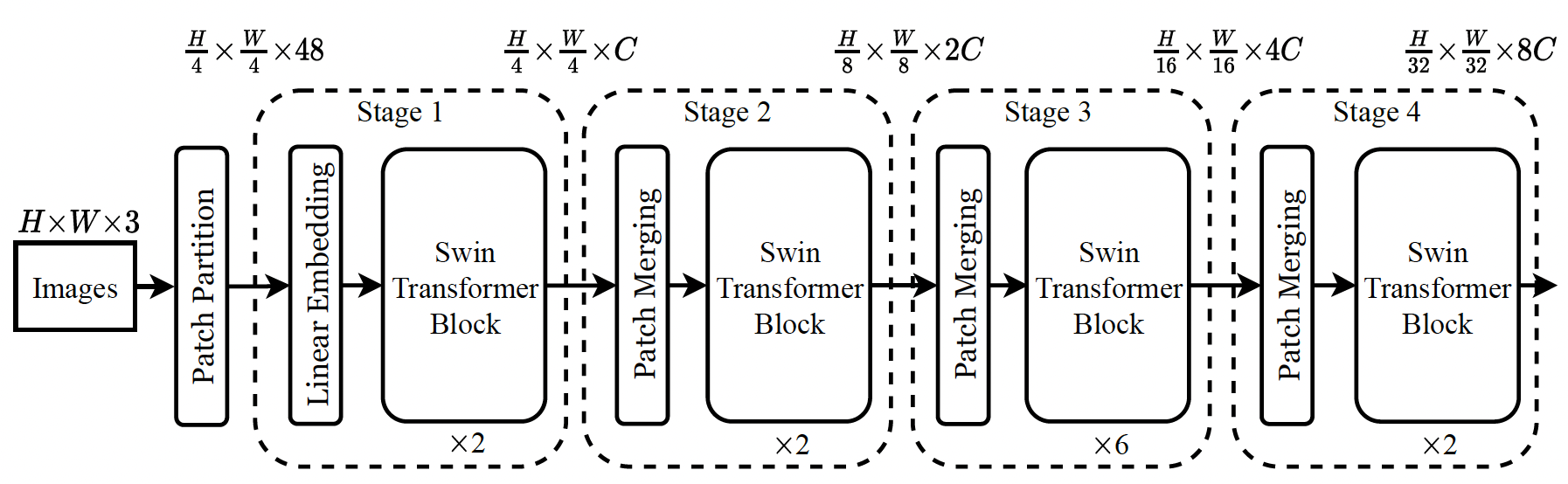 Swin-T: C = 96, layer numbers = {2, 2, 6, 2}
Swin-S: C = 96, layer numbers = {2, 2, 18, 2}
Swin-B: C = 128, layer numbers = {2, 2, 18, 2}
Swin-L: C = 192, layer numbers = {2, 2, 18, 2}
40
Swin Results
Image classification results
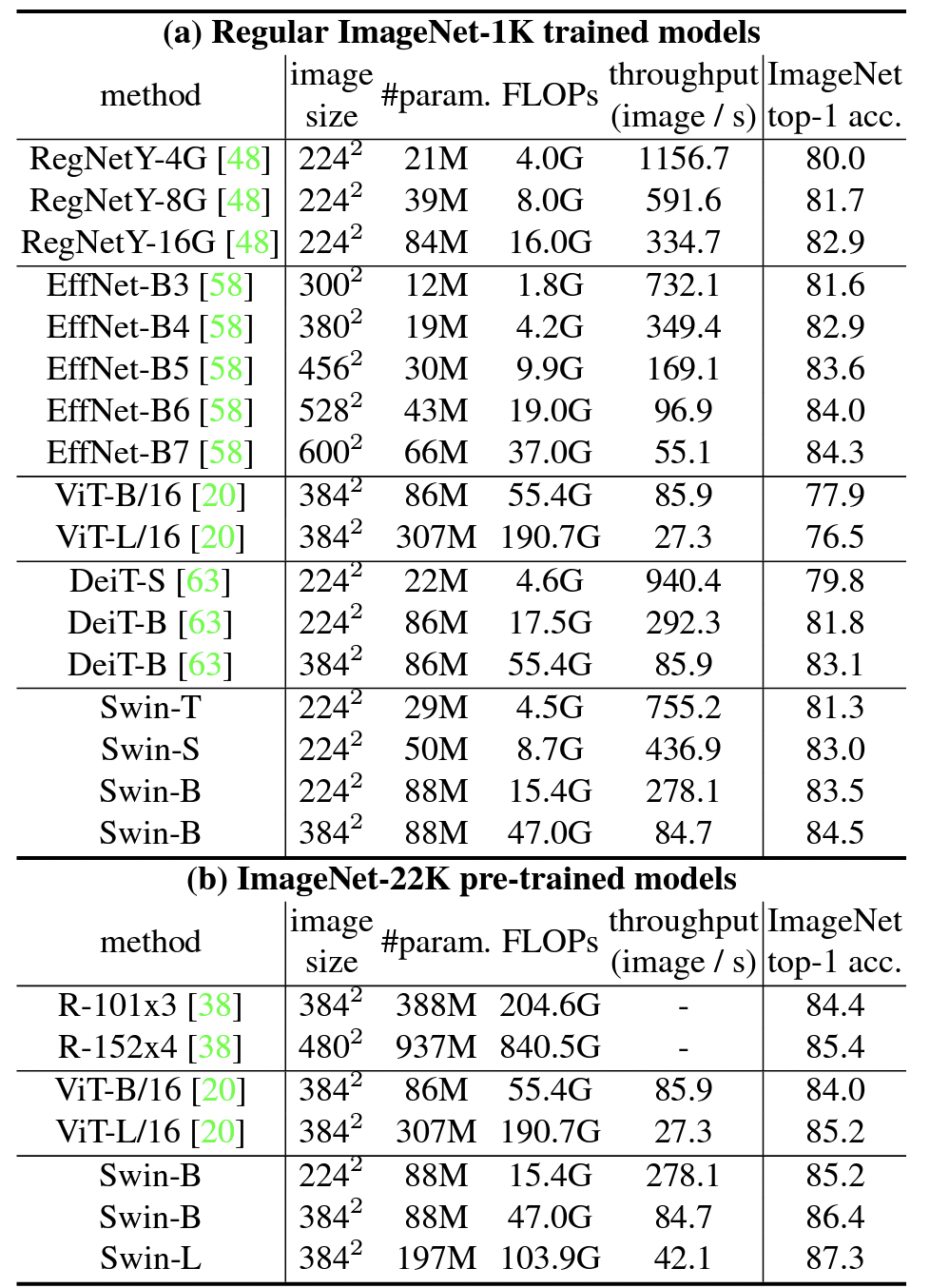 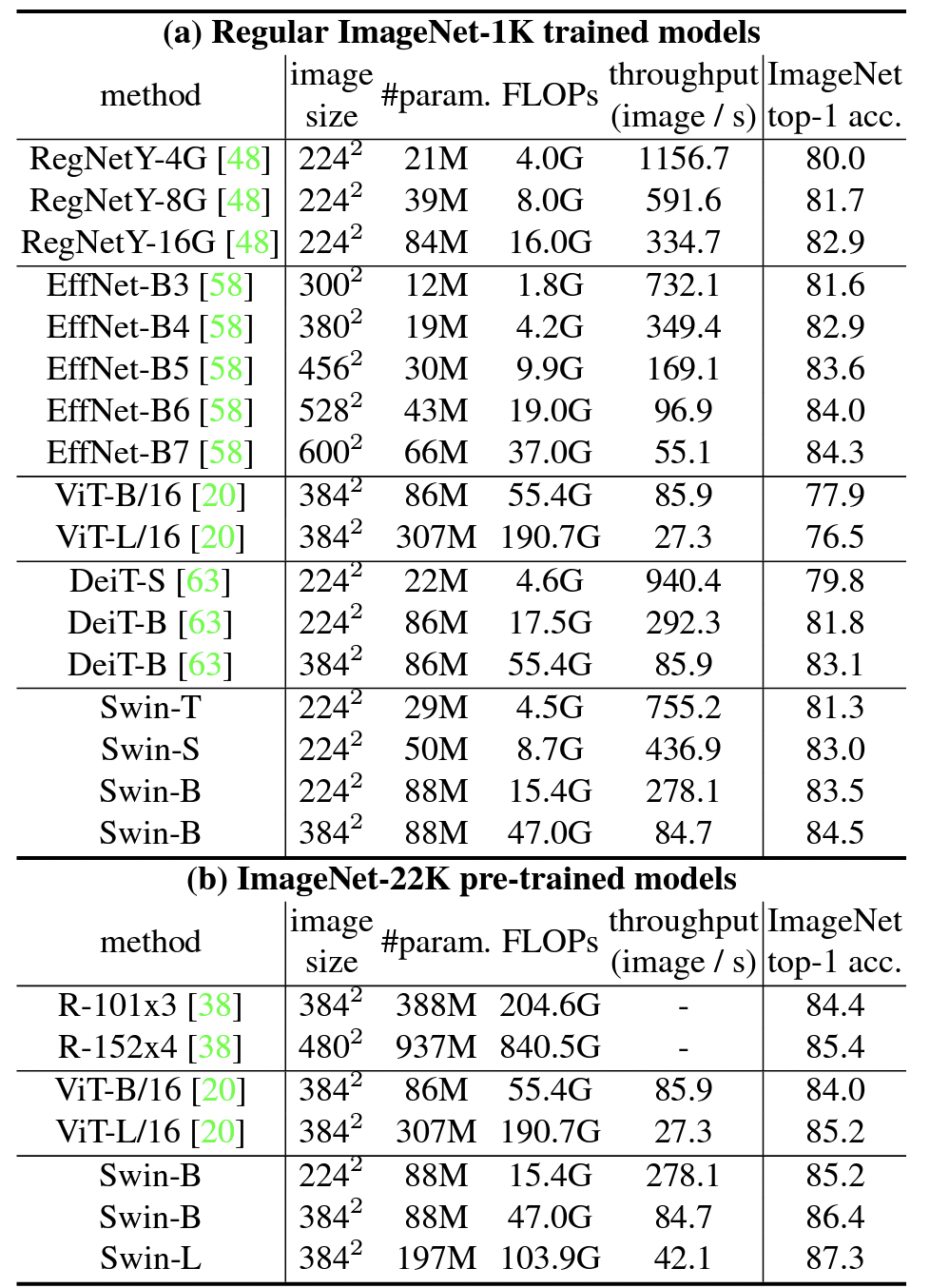 41
Emerging Properties in Self-Supervised Vision Transformer
Self-distillation with no labels (DINO)
Self-supervised approach to ViT
Builds upon Deit 
Highlights the success of k-NN without additional finetuning 
Comes with a few stipulations (needs momentum encoder and multi-crop augmentation).
42
Self-Distillation With No Labels
p2
Loss: 
-p2 log p1
p1
sg
Softmax
Softmax
centering
ema
43
[Speaker Notes: Here is an example of a pair of views (x1, x2)

Architecture is the same for both, but weights are different
We pass 

Ema – expontential moving average
Sg is stop gradient]
Network Cost Function
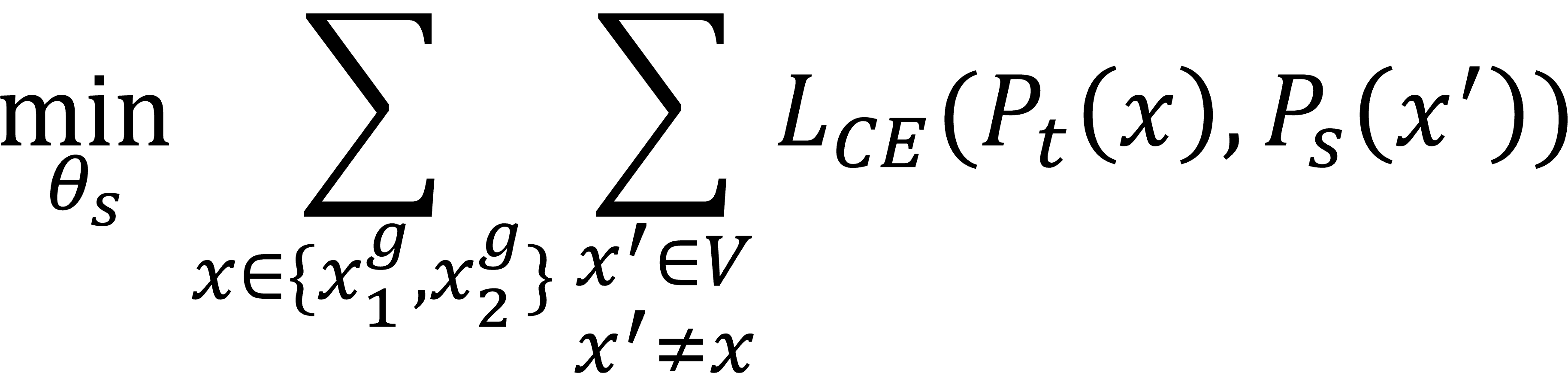 44
[Speaker Notes: Formally is extension to the loss function used in knowledge distillation. 

Also each of the views given as input have had random distorted views, crops, etc....]
Teacher Network
Unlike knowledge distillation there is no priori for the teacher!
Solve this by using previous iterations from the students to make one (momentum encoder)
Exponential moving average (EMA) on these previous iterations is how the teacher network updates it weights
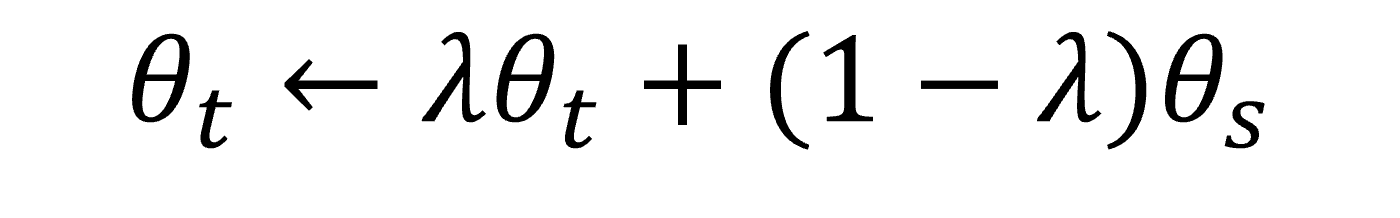 45
[Speaker Notes: Lamda follows a cosine schedule from 0.996-1]
Avoiding Collapse
Collapse in ML is where the model experiences dimension reduction and in turn stops being a useful predictor 
DINO avoids collapse by using two operations to the teacher network:
Centering: Centering is just adjusting the update rule for the teacher network to be dependent on the mean of each batch (reduce variance in update rule)
Sharpening: Sharpening is edge enhancement and has the opposite effect of centering and is accomplished by using a low temperature in the Softmax normalization.
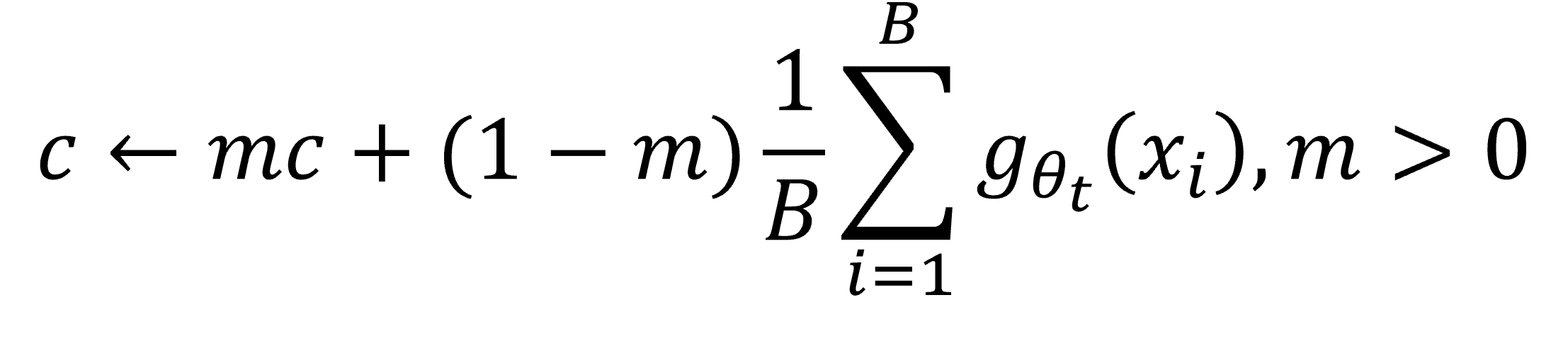 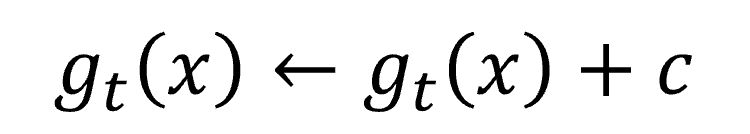 46
Architecture
Network
Projection Head
3-layer Multi-Layer Perceptron (MLP)
L2 Norm
Output
ViT or ResNet backbone
Input
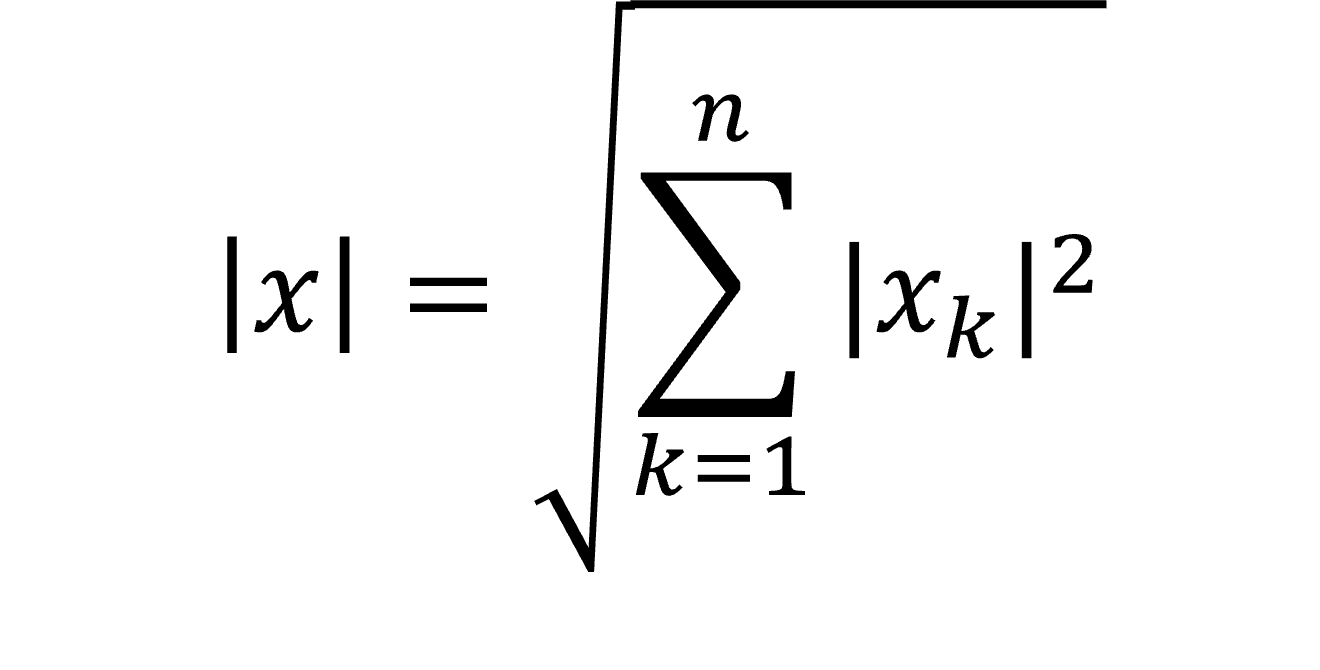 Fully Connected Layer
47
[Speaker Notes: Note there is no BN due to ViT not using this 
MLP has 2048 hidden dimensions]
Main Comparison on ImageNet
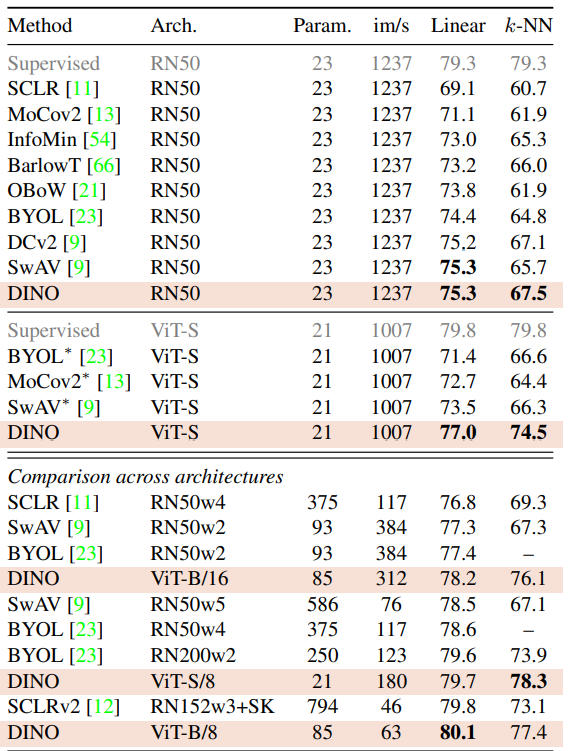 Comparing performance for linear and k-NN evaluation on ImageNet
Evaluated on ResNet-50 and ViT architectures
48
Comparison with SSL frameworks on ImageNet
Image Retrieval 
Copy Detection 
Video Instance Segmentation 
Transfer Learning
49
Image Retrieval
Evaluated on ImageNet and Google Landmarks v2 (GLDv2) dataset
Mean Average Precision (mAP) is based on revisited Oxford and Paris 
(M) and (H) refer to medium and hard splits respectively
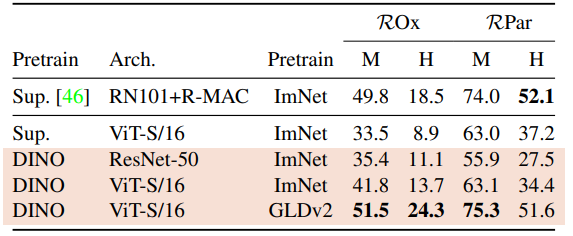 50
Copy Detection
Evaluation is on the "strong" subset of the INRIA Copydays dataset 
Goal is detecting images that been distorted 
10k distractor images are randomly sampled from  YFCC100M dataset
Copy detection use cosine similarity on the features 
20k images were used to learn the features from  YFCC100M dataset
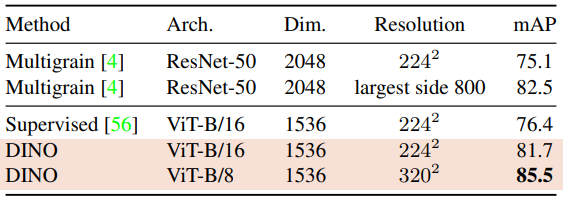 51
Video Instance Segmentation
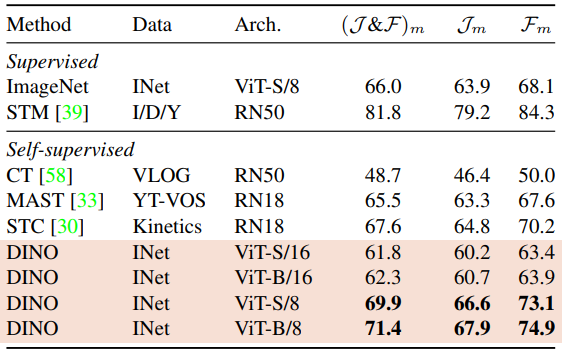 52
Video Instance Segmentation 2
Segmentation is a visualization mask obtained through thresholding the self-attention maps
Threshold is 60% of the mass 
Comparison is the Jaccard similarity using images from PASCAL VOC12 dataset.
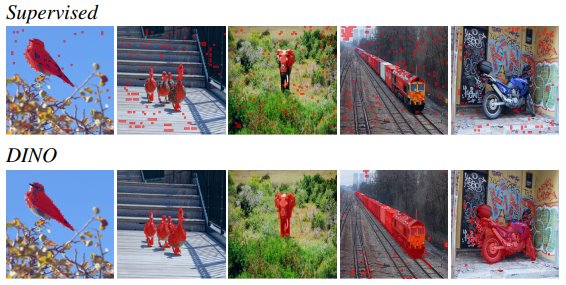 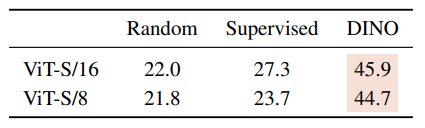 53
Transfer Learning
DINO versus Supervised approach when evaluating transfer learning 
DINO outperforms on almost every dataset for both network architectures
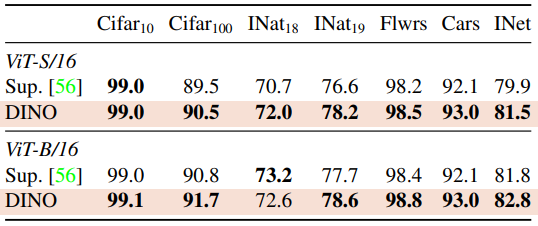 54
Ablation Study of DINO
Smaller patches sizes show better performance 
Cost is significantly slower performance
Highlighted entries in the columns indicate different setting from the default 
Sinkhorn-Knopp has minimal effect 
Switching to MSE has huge performance loss
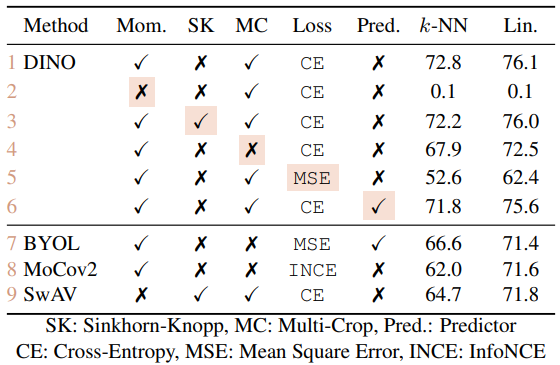 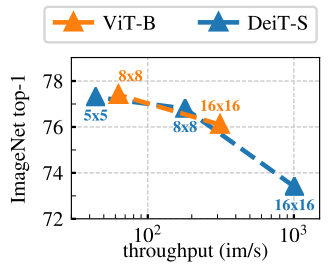 55
Masked Autoencoders Are Scalable Vision Learners
Introduced an asymmetric encoder-decoder architecture
Encoder uses a subset of the data 
Decoder use encoded data plus a learned component to represent the rest of the input image
Shows masking a high proportion of the input image to be meaningful self-supervisory task
Use of MAE increases training speed from 2.8x – 4.1x
56
What is a Mask?
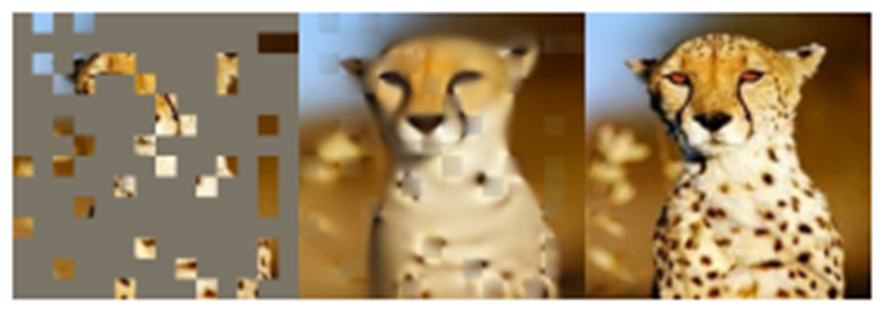 It is a matrix used to determine which parts of the input to use
57
Masking Strategies
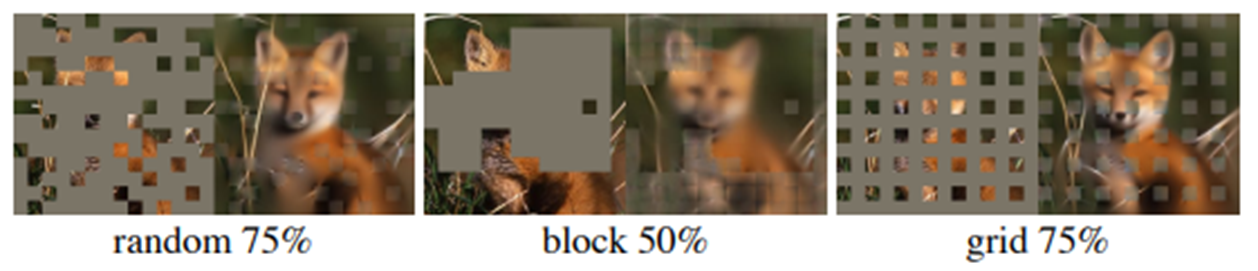 Can take different strategies (random, blocks, grid)
Can ignore different ratios of the input (50%, 75%, etc.)
In this paper random sampling showed the best results
58
What is a Masked Autoencoder (MAE)?
Take an image 
Ignore a portion of the input (masking)
Encode the remaining data
Add some additional features (positional data)
Decode the encode data
Use the decoded data to reconstruct the input
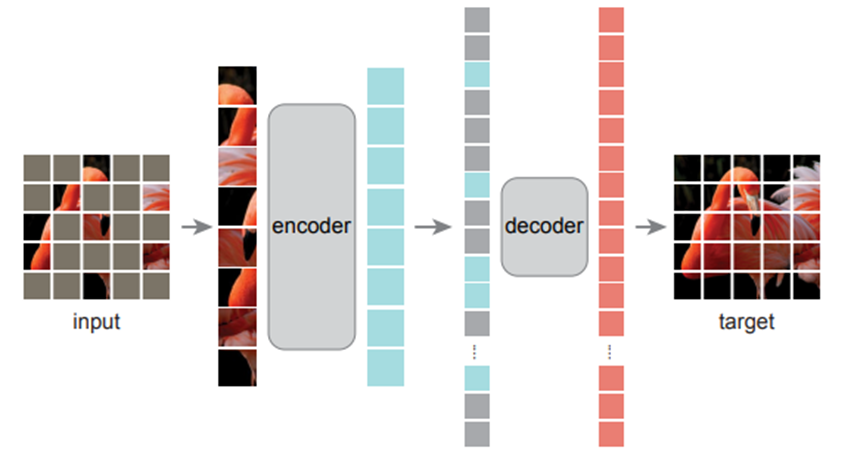 59
Approach
Masking: 
Divide the input into a series of patches 
Sample a subset of the patches and remove (mask) the rest 
MAE encoder:
Using a ViT take the unmasked patches as input
Embed the unmasked patches
Process using a series of transformer blocks 
MAE decoder:
Input is both the encoded visible patches and mask tokens
Mask tokens represent a shared, learned feature vector representing the missing patch  
Reconstruction target:
Decoder’s output is reshaped to form the reconstructed image 
Loss function is MSE between predicated and original image
60
Ablation
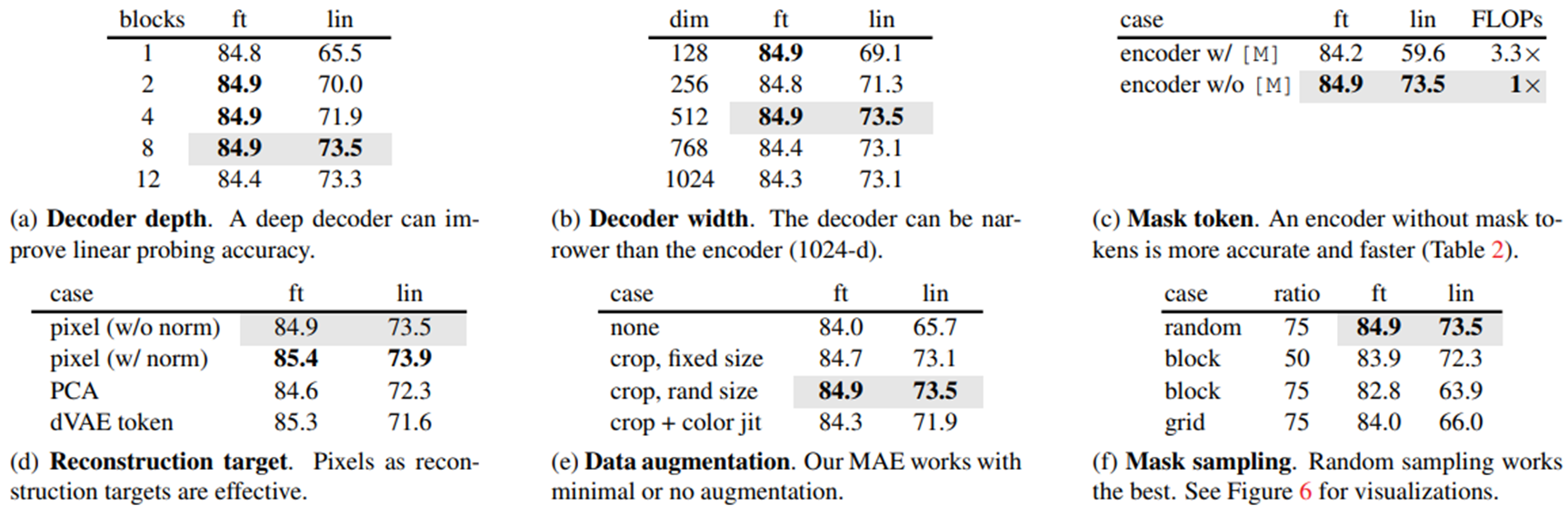 61
Compared With Previous on ImageNet-1K
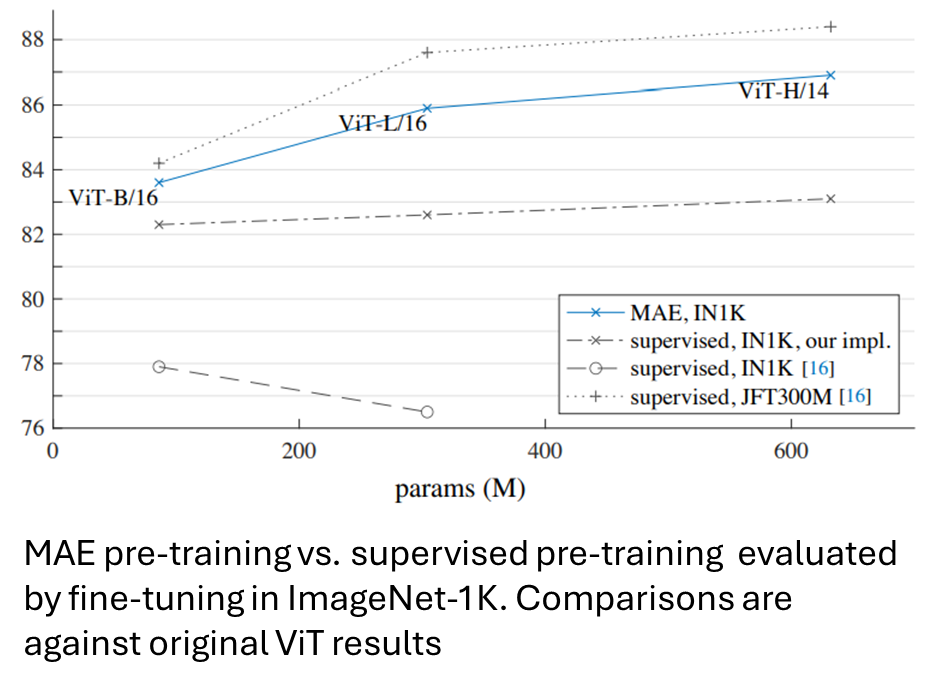 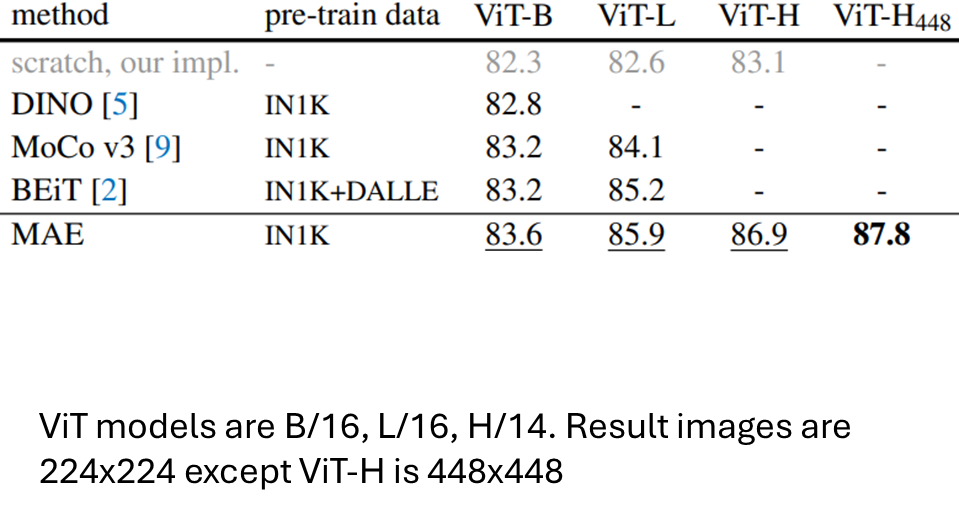 62
Partial Fine-tuning
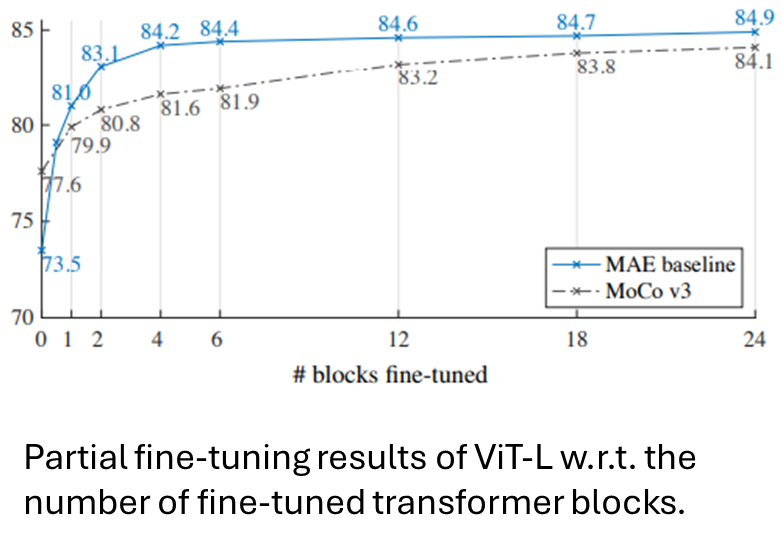 As opposed to linear probing or full fine-tuning 
Linear probing does not capture strong but non-linear features (something deep learning does do however)
Partially fine tuning is applying fine-tuning to transformer block level
63
Transfer Learning
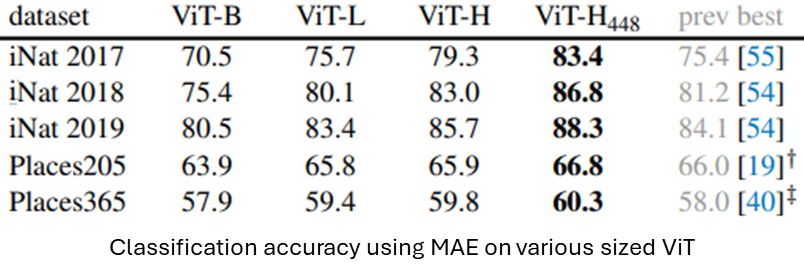 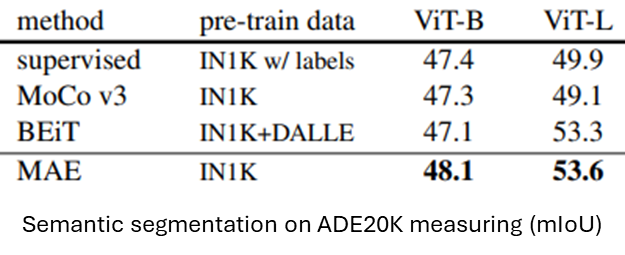 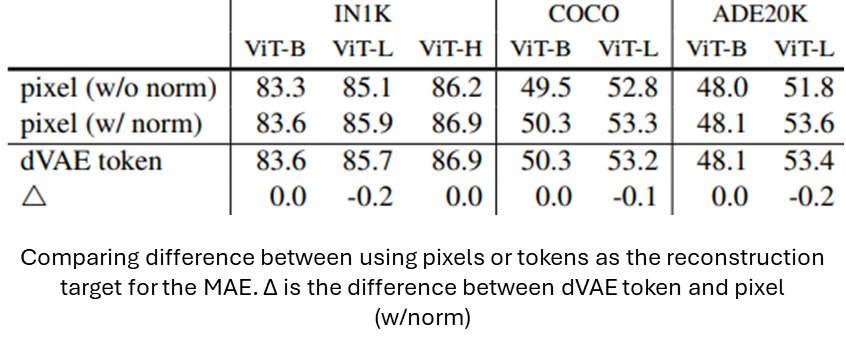 64
MetaFormer is Actually What You Need for Vision
Proposes a generalized architecture for transformers that DON'T use attention 
Demonstrates that even a simple token mixer such as pooling can produce competitive results in computer vision tasks
65
[Speaker Notes: The number of multiply-accumulate (MAC) operations of convolutional neural networks in our experiments]
MetaFormer
MetaFormer is an abstracted architecture 
Derived from transformers 
Removes attention from transformers 
Replaces it with an abstracted token mixer
PoolFormer uses pooling instead of attention
Channel MLP
Channel MLP
Channel MLP
+
+
+
+
+
+
Norm
Norm
Norm
Token Mixer
Attention
Pooling
Norm
Norm
Norm
Input Emb.
Input Emb.
Input Emb.
Transformer
(e.g. Deit)
MetaFormer
(General Arch.)
PoolFormer
(proposed)
66
PoolFormer
Stage 3

D3 : 
C3 x H/16 x W/16
Stage 2

D2 : 
C2 x H/8 x W/8
Stage 4

D4 : 
C4 x H/32 x W/32
Stage 1

D1 : 
C1 x H/4 x W/4
Input

D0 : 
3 x H x W
+
+
Channel MLP
L/6 PoolFormer
Blocks
L/6
PoolFormer
Blocks
L/2 PoolFormer
Blocks
L/6 PoolFormer
Blocks
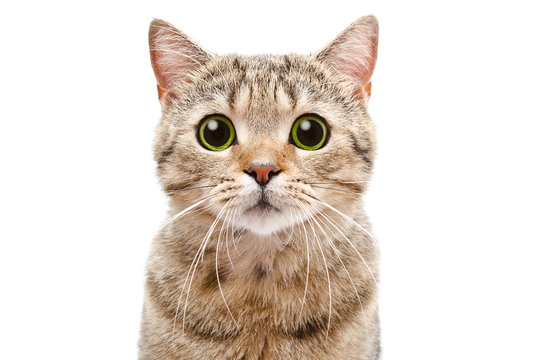 Norm
Patch Embedding
Patch Embedding
Patch Embedding
Patch Embedding
Pooling
Framework of PoolFormer with L PoolFormer blocks
Norm
PoolFormer Block
67
Results
Image Classification
Object Detection and Instance Segmentation
Semantic Segmentation
68
Image Classification
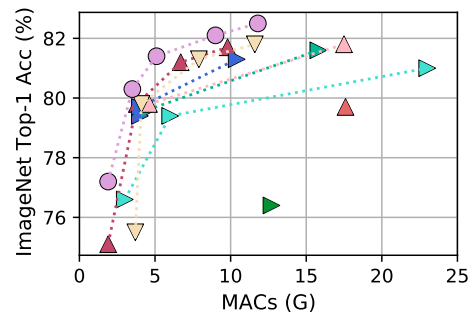 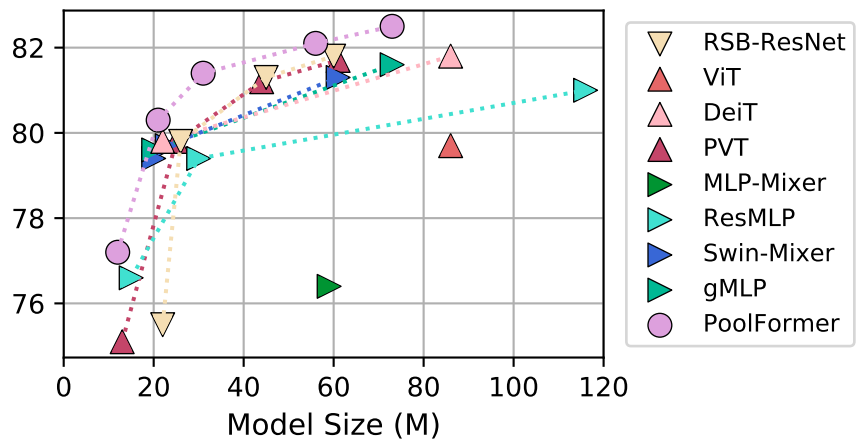 ResNet is a comparison against CNNs 
ViT, DeiT, PVT for attention
MLP, Swin, etc.. For spatial MLP
69
Object Detection & Instance Segmentation
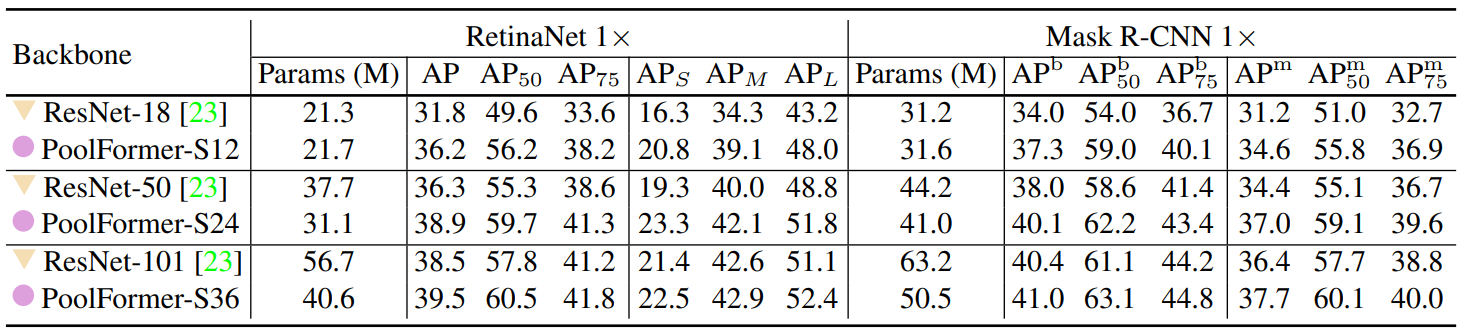 Object detection with backbone of Mask R-CNN and RetinaNet against ResNet
Mask R-CNN is evaluated with bounding box AP and mask AP
RetinaNet is evaluated on two things:
bounding box AP 
S, M, L sized objects AP
70
Semantic Segmentation
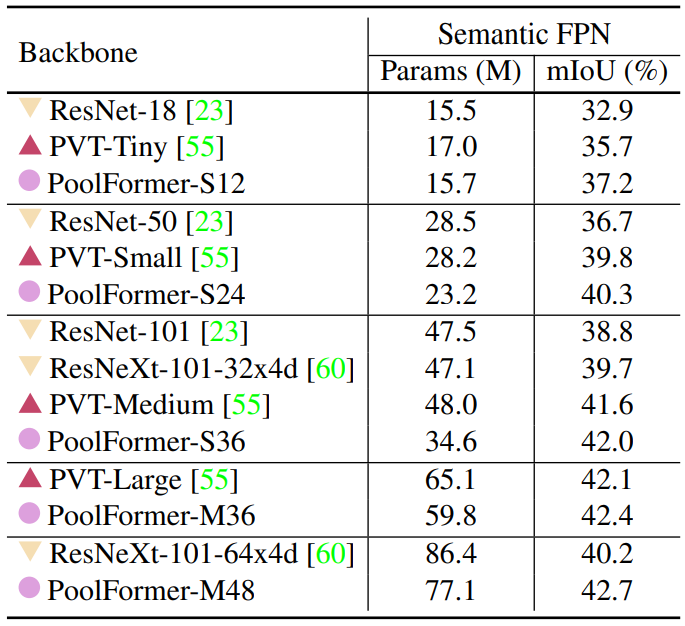 Uses the ADE20K dataset 
20k images in training set 
2k images in validation set
71
Ablation Study
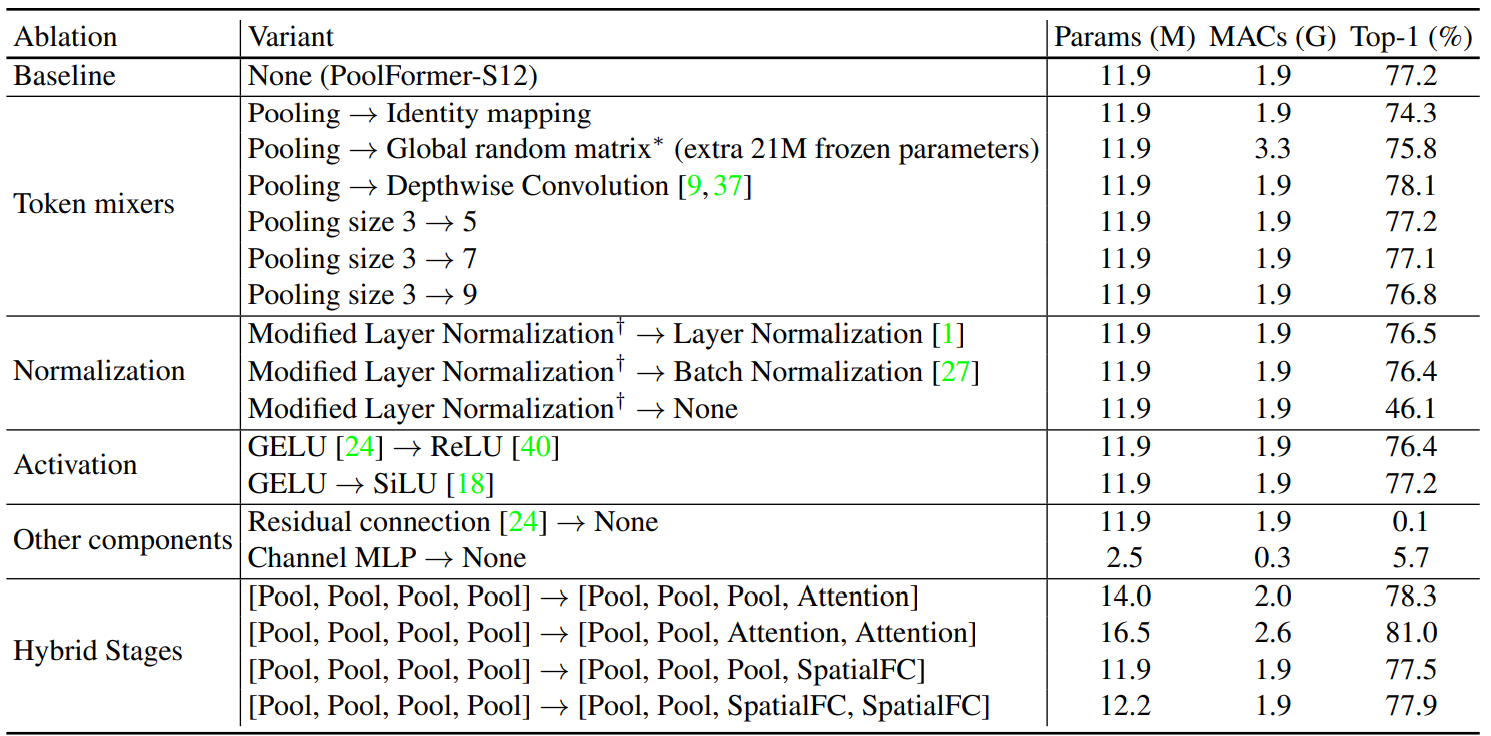 Although this paper is using pooling to highlight the generalization of MetaFormer the ablation study shows attention is a great addition to the proposed work.
72
SwiftFormer: Efficient Additive Attention for Transformer-based Real-time Mobile Vision Applications
Introduction of efficient additive attention
Replace expensive matrix multiplication operations with an additive approach
73
Reminder of How Attention is Calculated
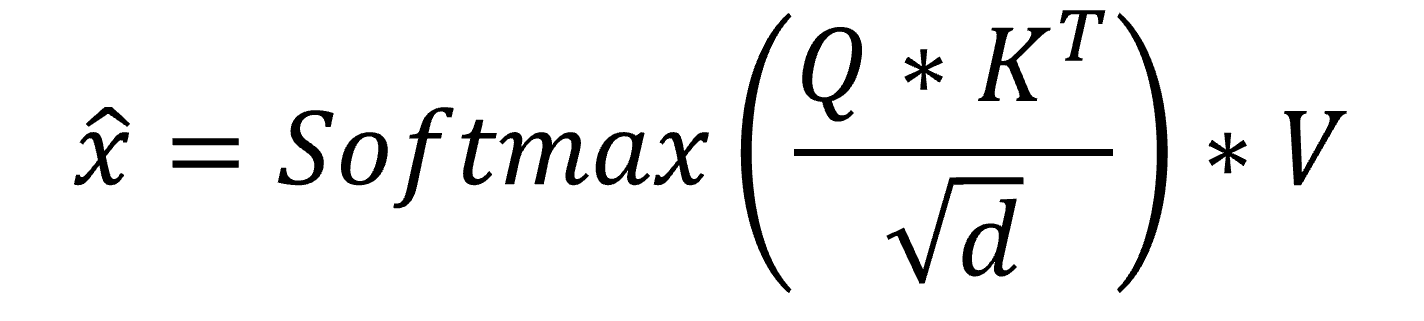 74
[Speaker Notes: Q is a query, k is a key and v is a value]
Separable Self-attention
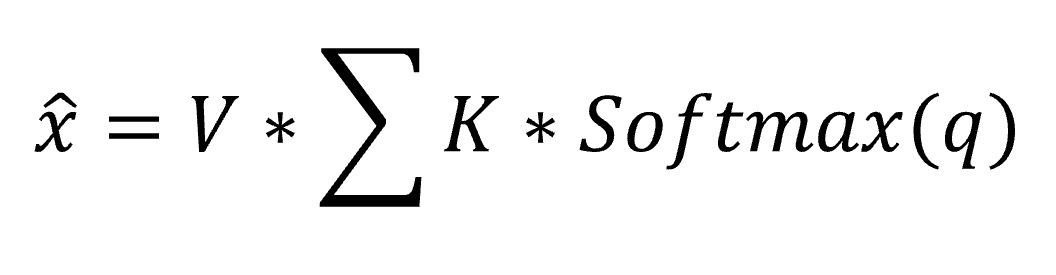 75
[Speaker Notes: Pooling is just summation symbol]
Efficient Additive Attention
76
Global Attention Query Vector
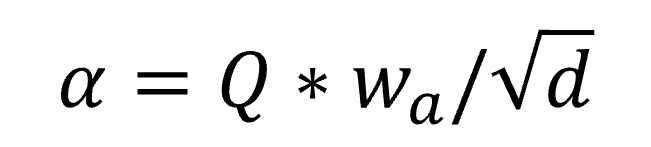 77
Global Query Vector
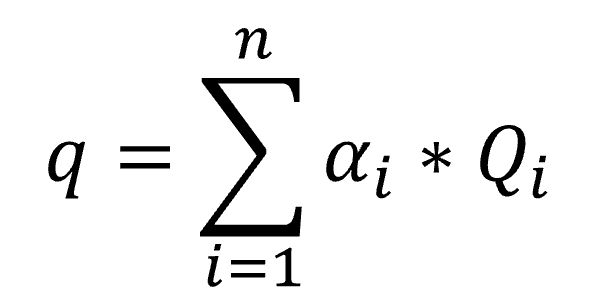 78
Efficient Additive Attention Output
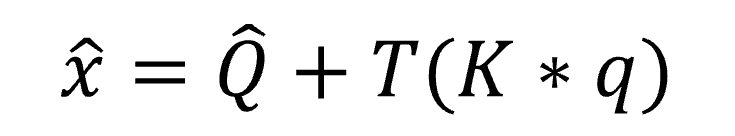 79
How Additive Attention Differs
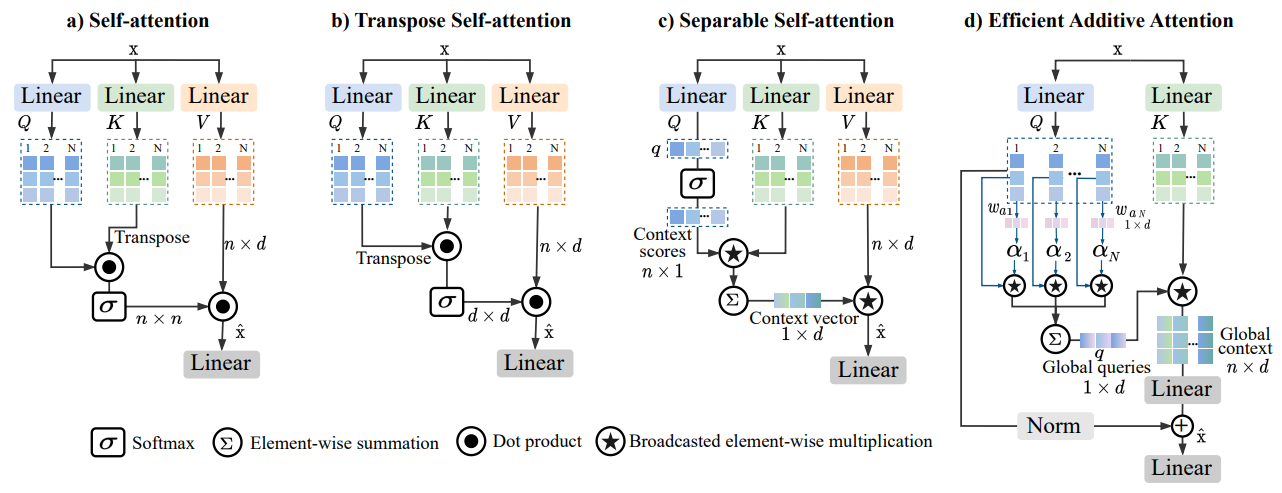 Self-attention as it is typically used on the spatial dimensions (nxn)
Transpose attention rather uses attention on feature dimensions (dxd)
Separable uses element-wise operations on the query matrix to improve efficiency 
Efficient Additive Attention takes further with a series of smaller operations being summed together
80
SwiftFormer Encoder
H/8, W/8, C2
H/16, W/16, C3
H/32, W/32, C4
H/4, W/4, C1
SwiftFormer Encoder
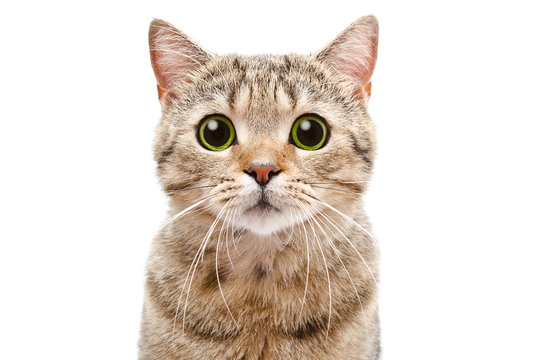 DWConv 3x3
Conv 
Encoder
Conv 
Encoder
Conv 
Encoder
Conv 
Encoder
Patch Embed
SwiftFormer
SwiftFormer
SwiftFormer
SwiftFormer
Local Representation
Conv 1x1
Efficient Additive Attention
Stage 2
Stage 4
Stage 1
Stage 3
Linear
Overall architecture consists of 4 stages where between each stage a down sampling layer that reduces spatial size by a factor of 2
Conv Encoder
+
+
DWConv 3x3
Conv
 1x1
Conv 
1x1
GeLU
Norm
81
Results: Image Classification
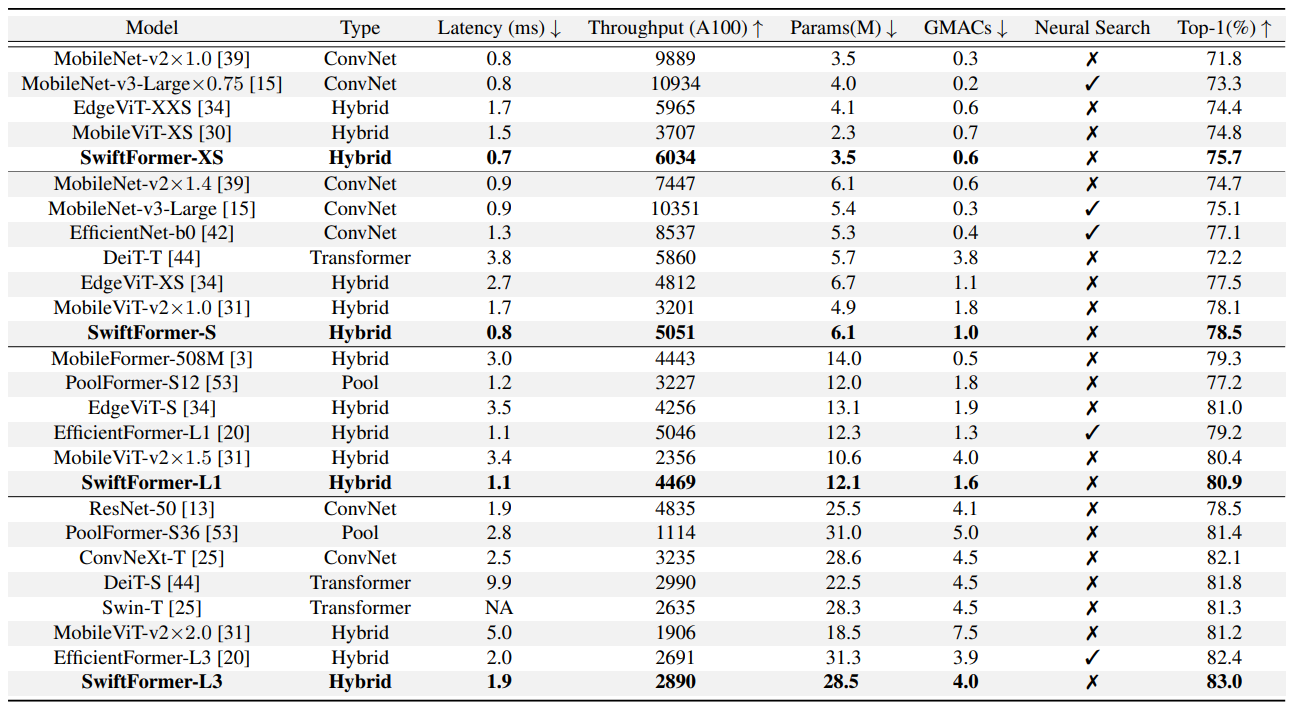 82
Results: Detection & Instance Segmentation
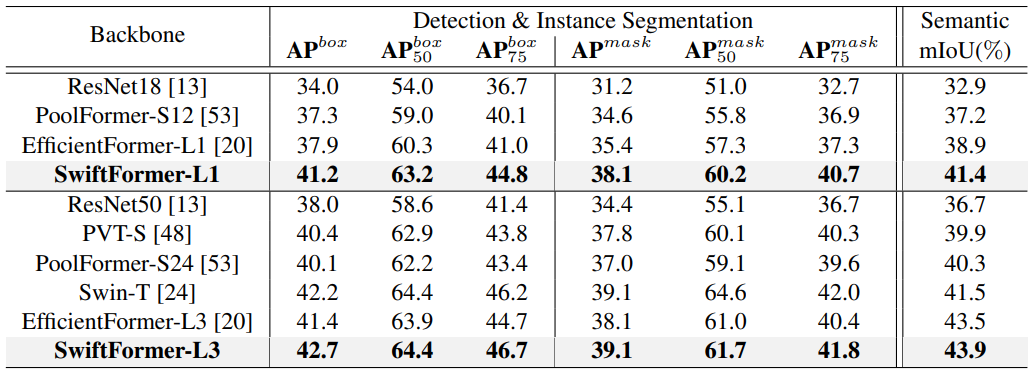 83
Thank You!
Any Questions?
84